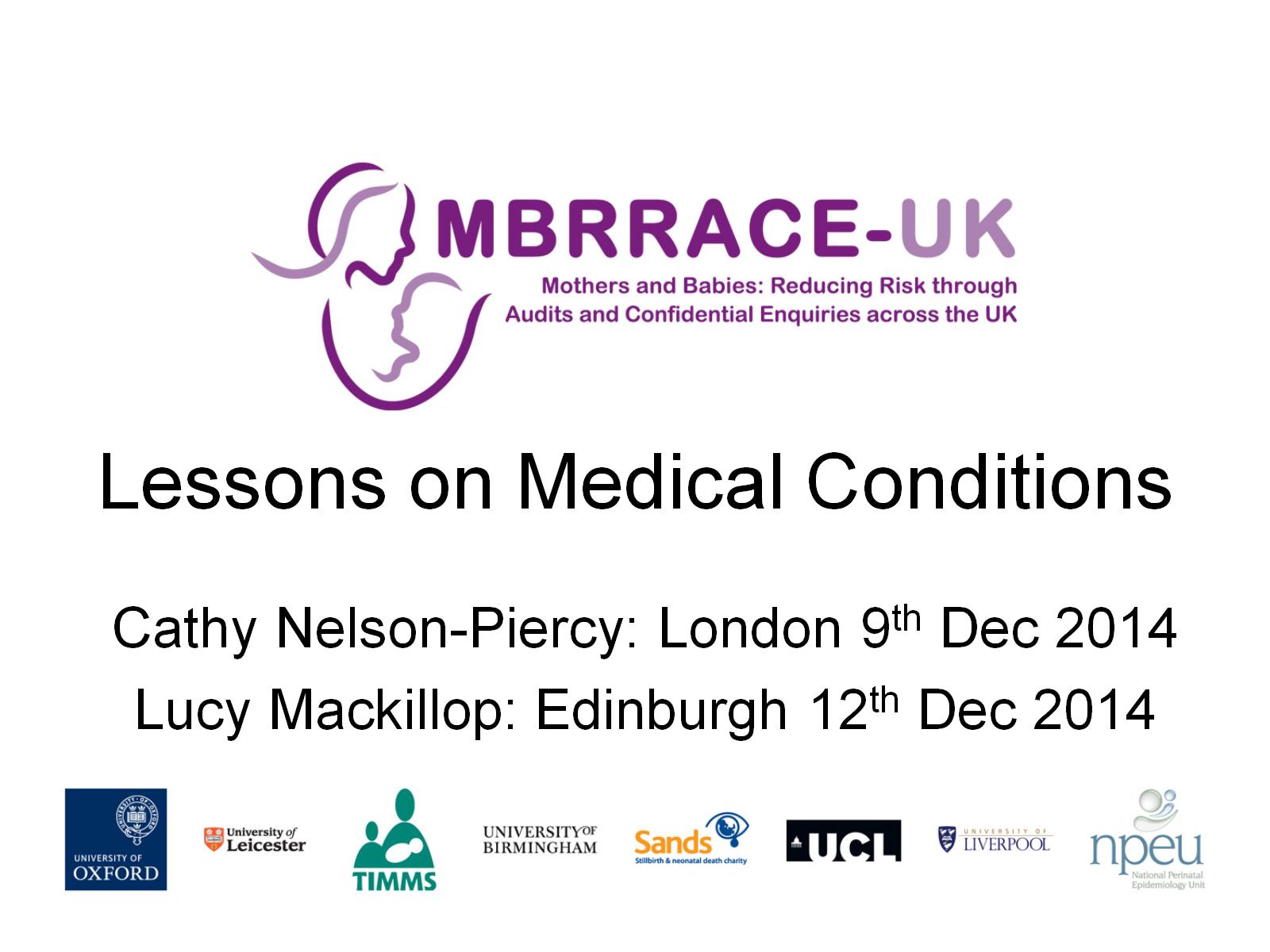 Lessons on Medical Conditions
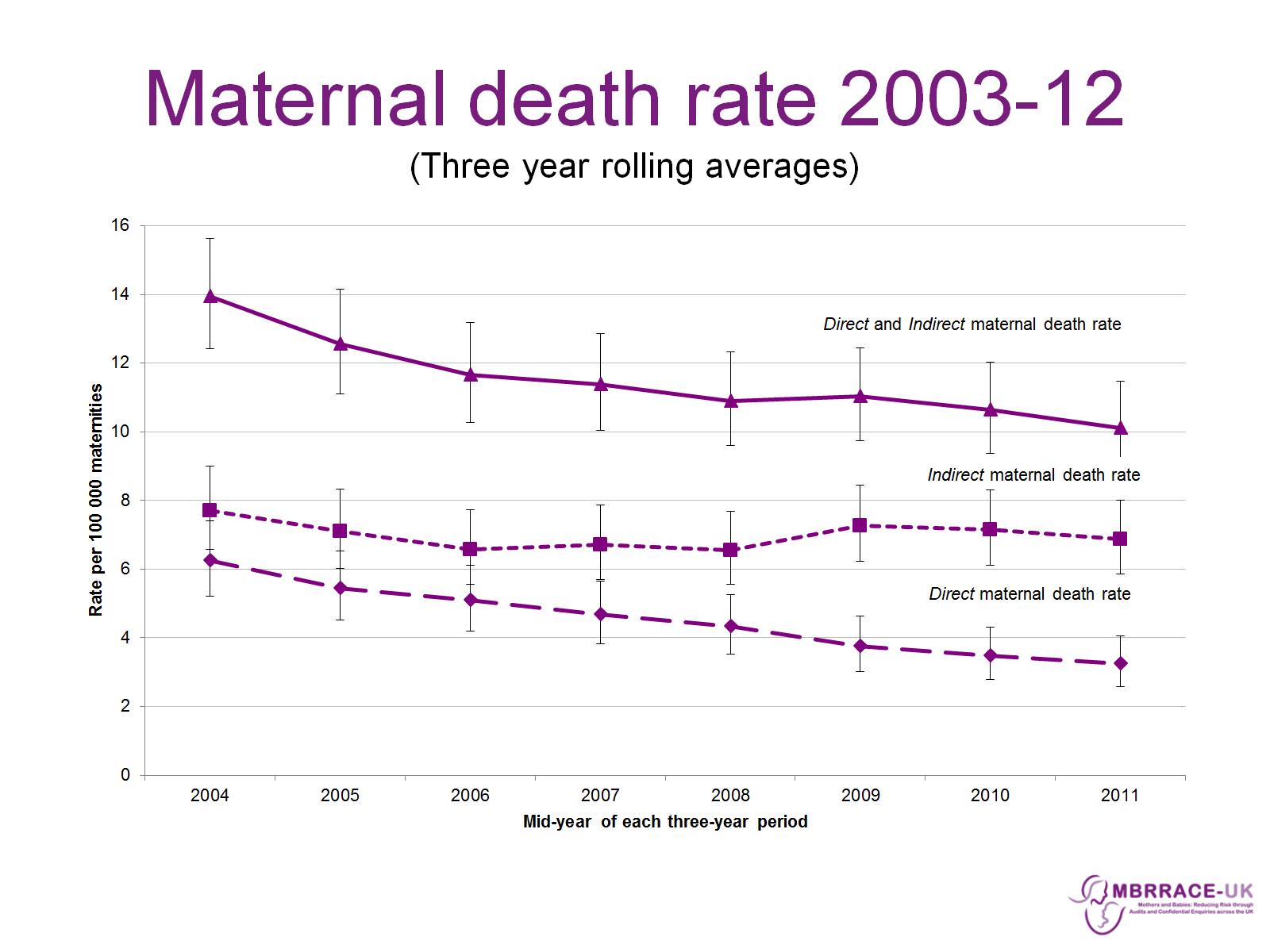 Maternal death rate 2003-12(Three year rolling averages)
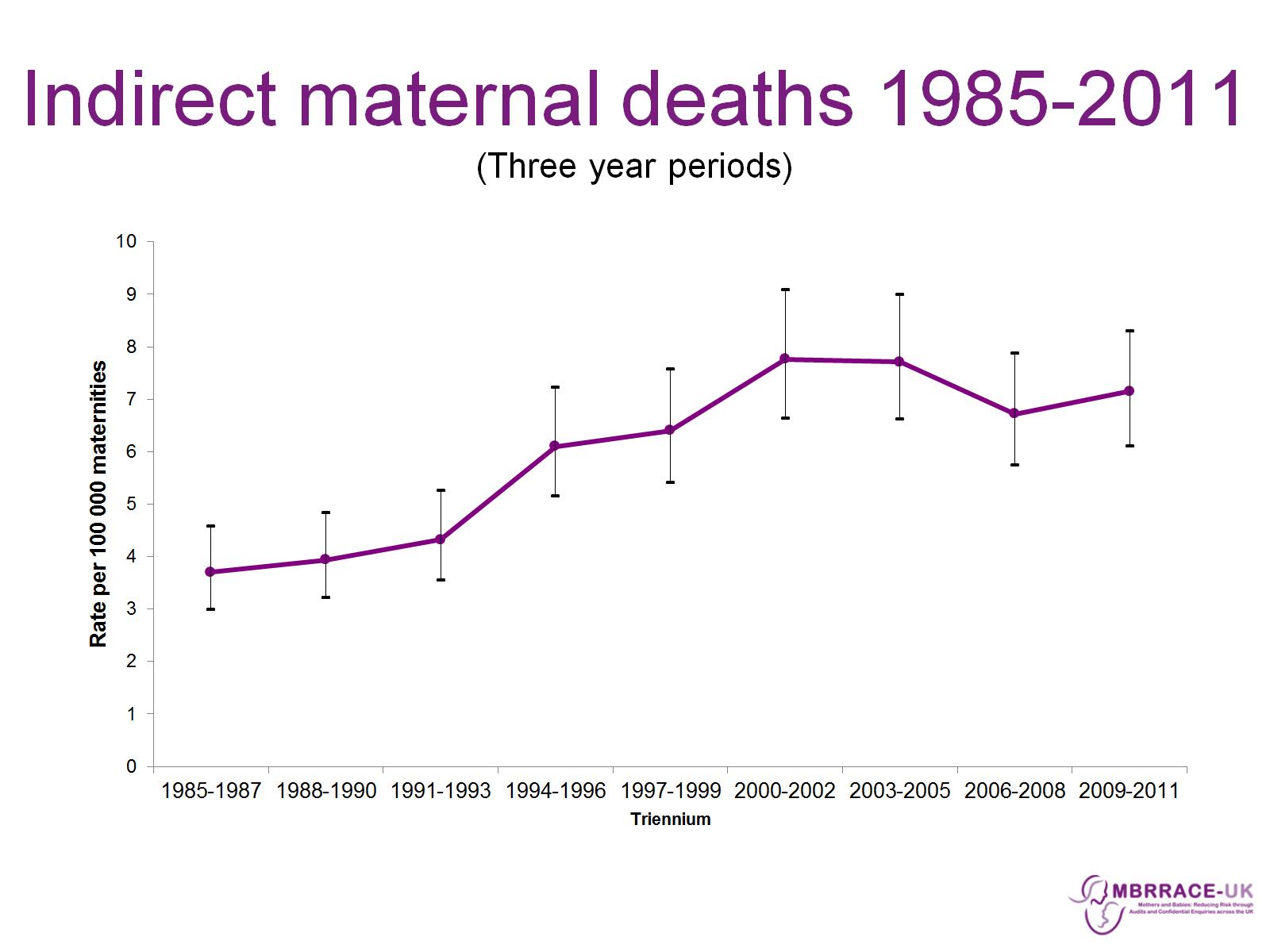 Indirect maternal deaths 1985-2011(Three year periods)
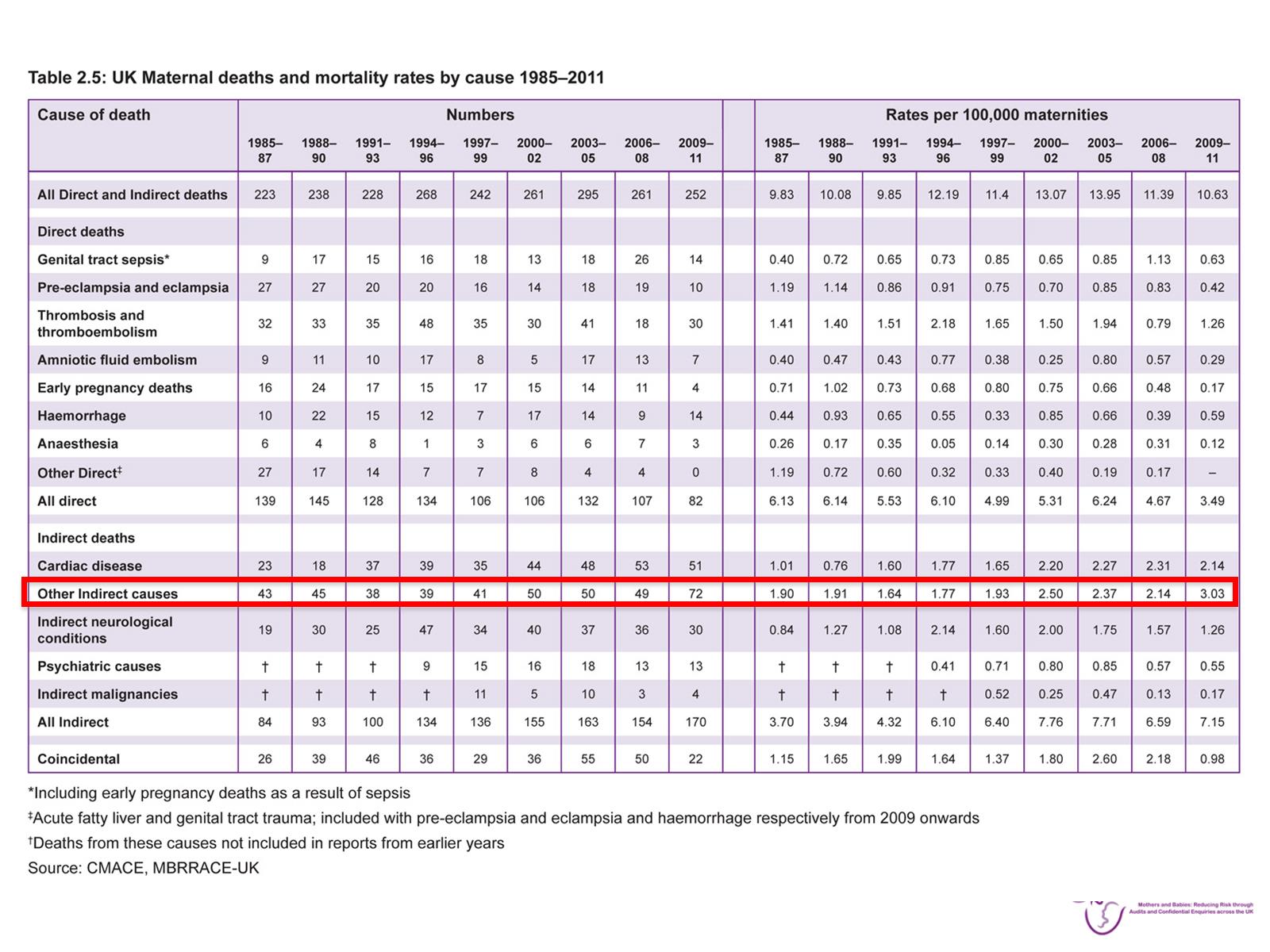 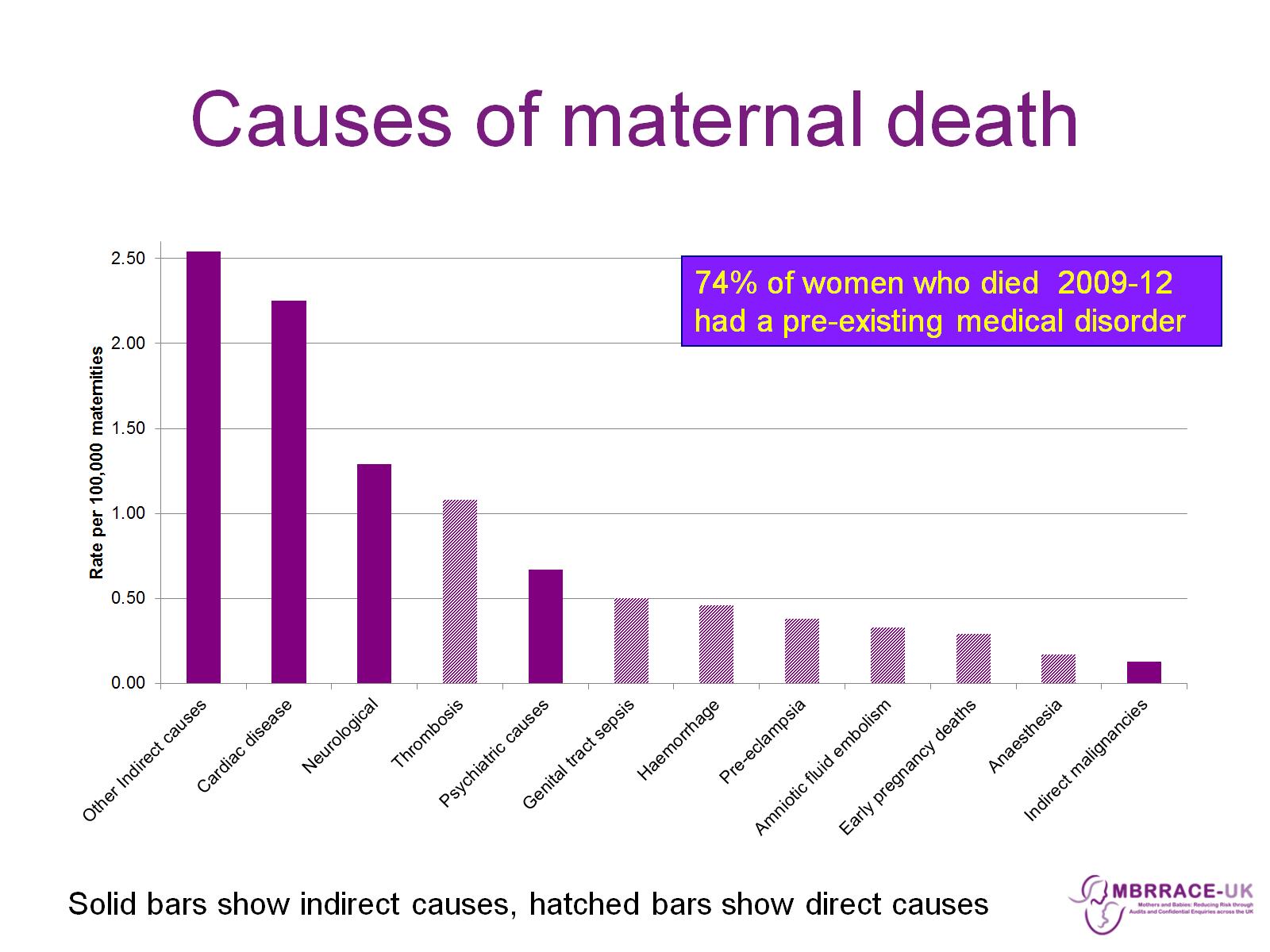 Causes of maternal death
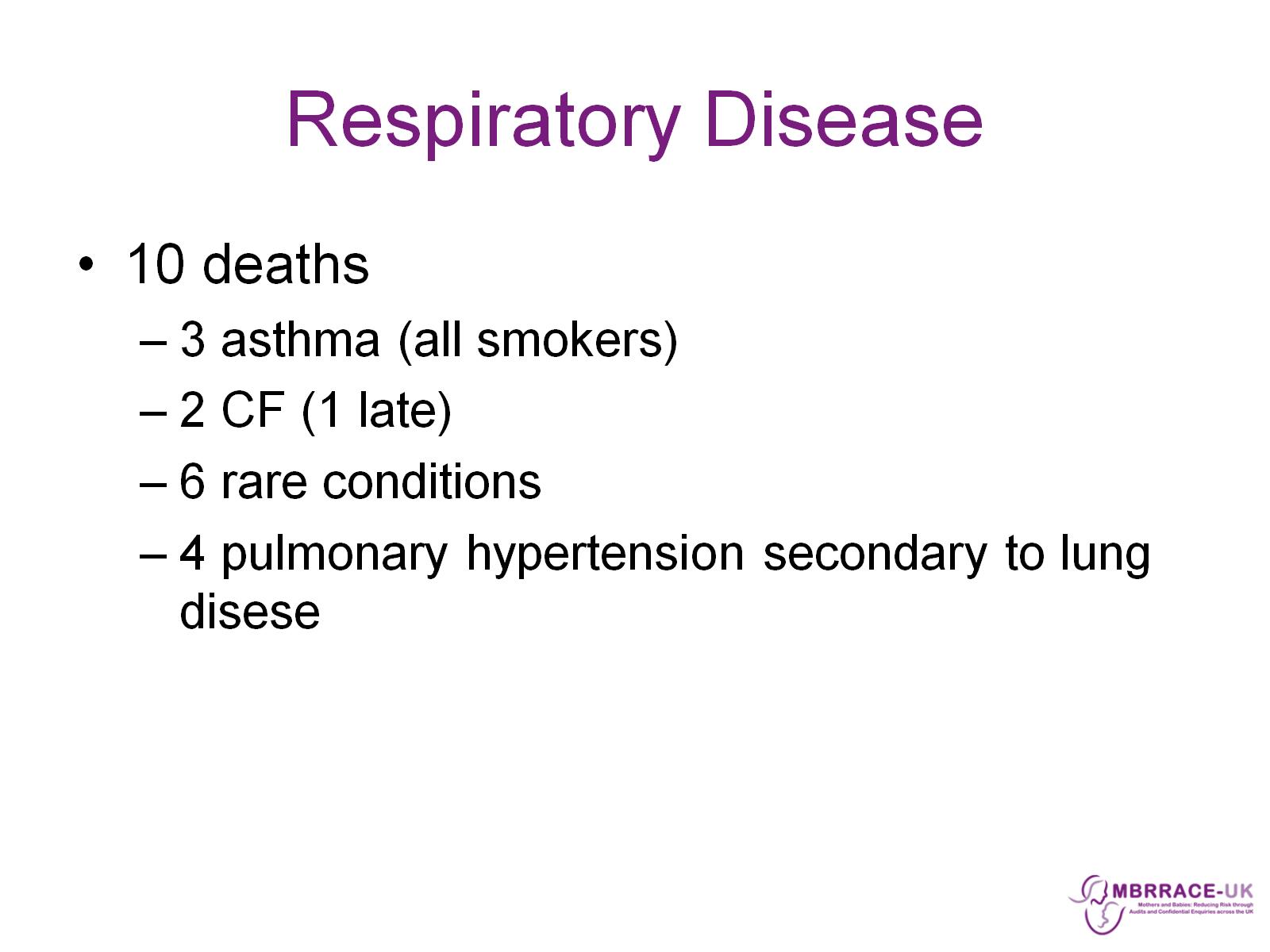 Respiratory Disease
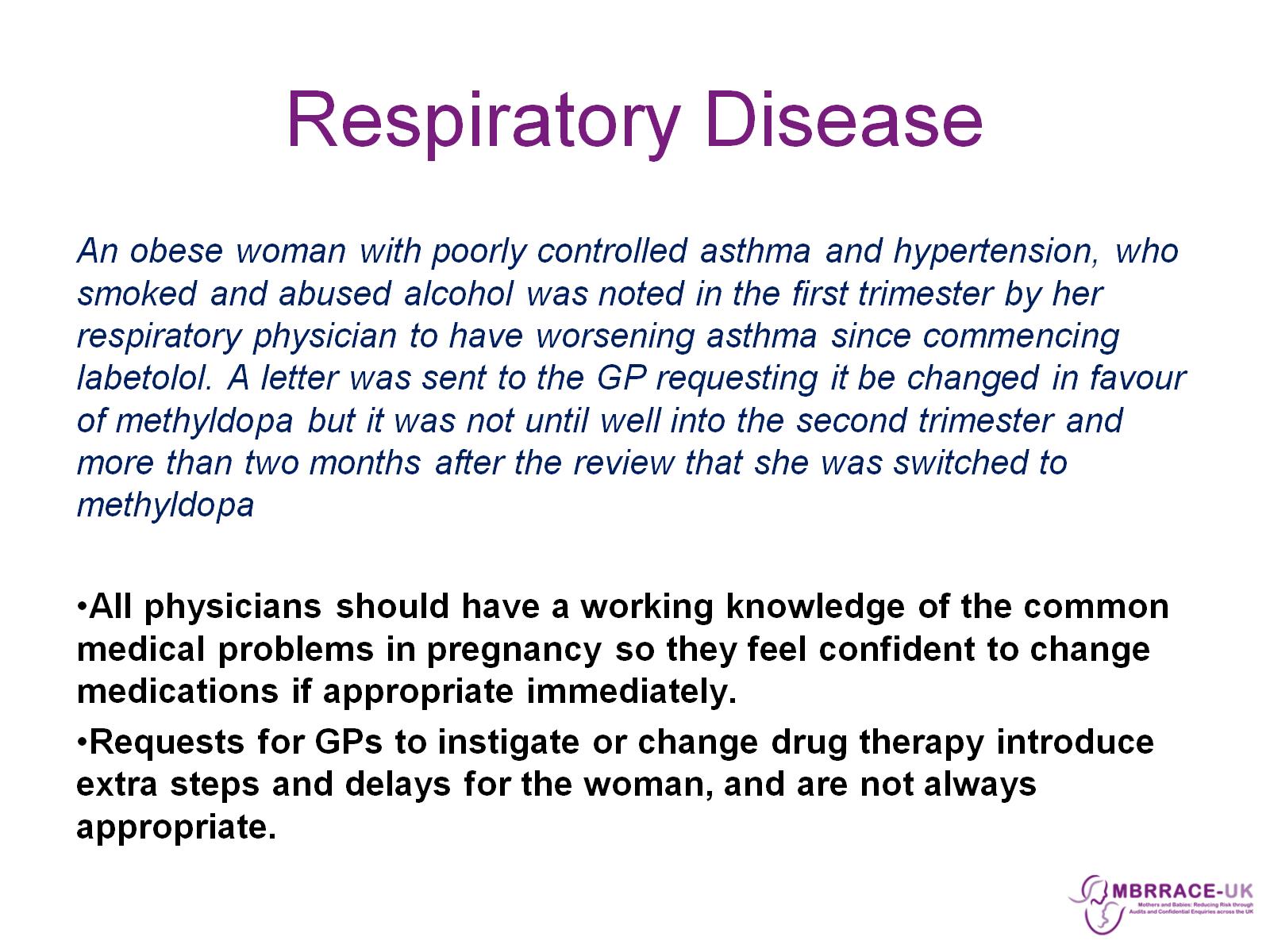 Respiratory Disease
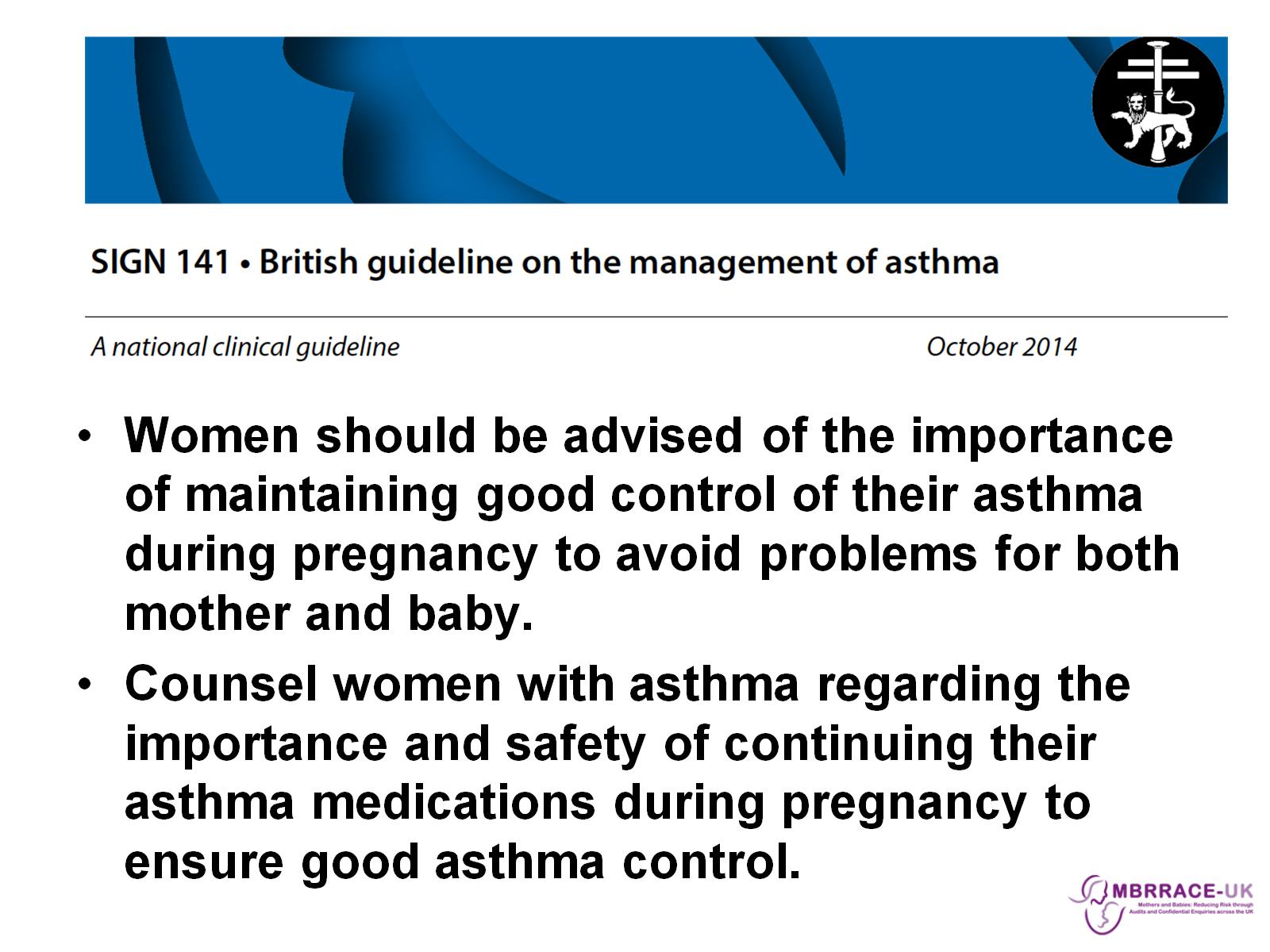 SIGN/BTS Asthma Guideline 101
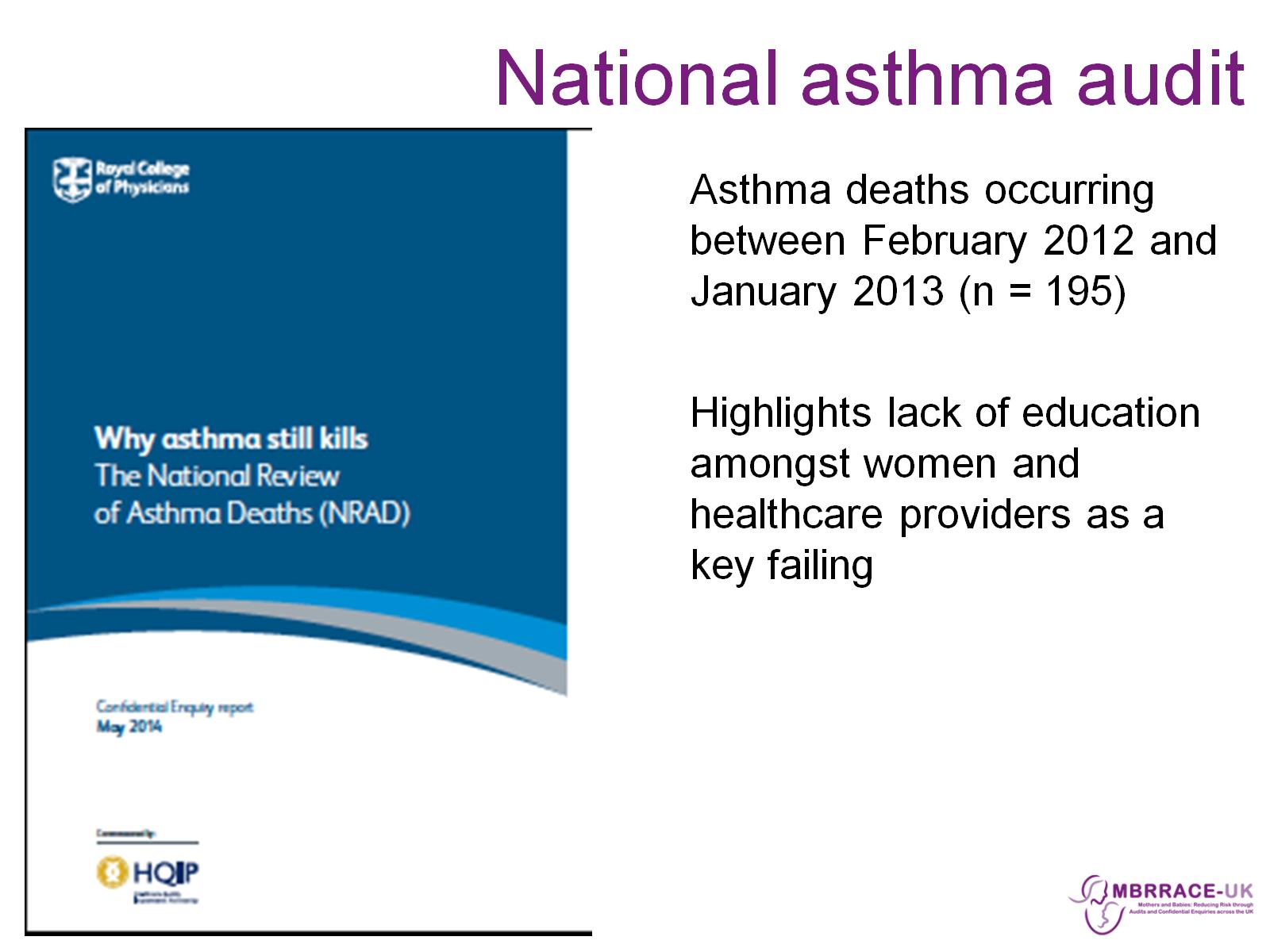 National asthma audit
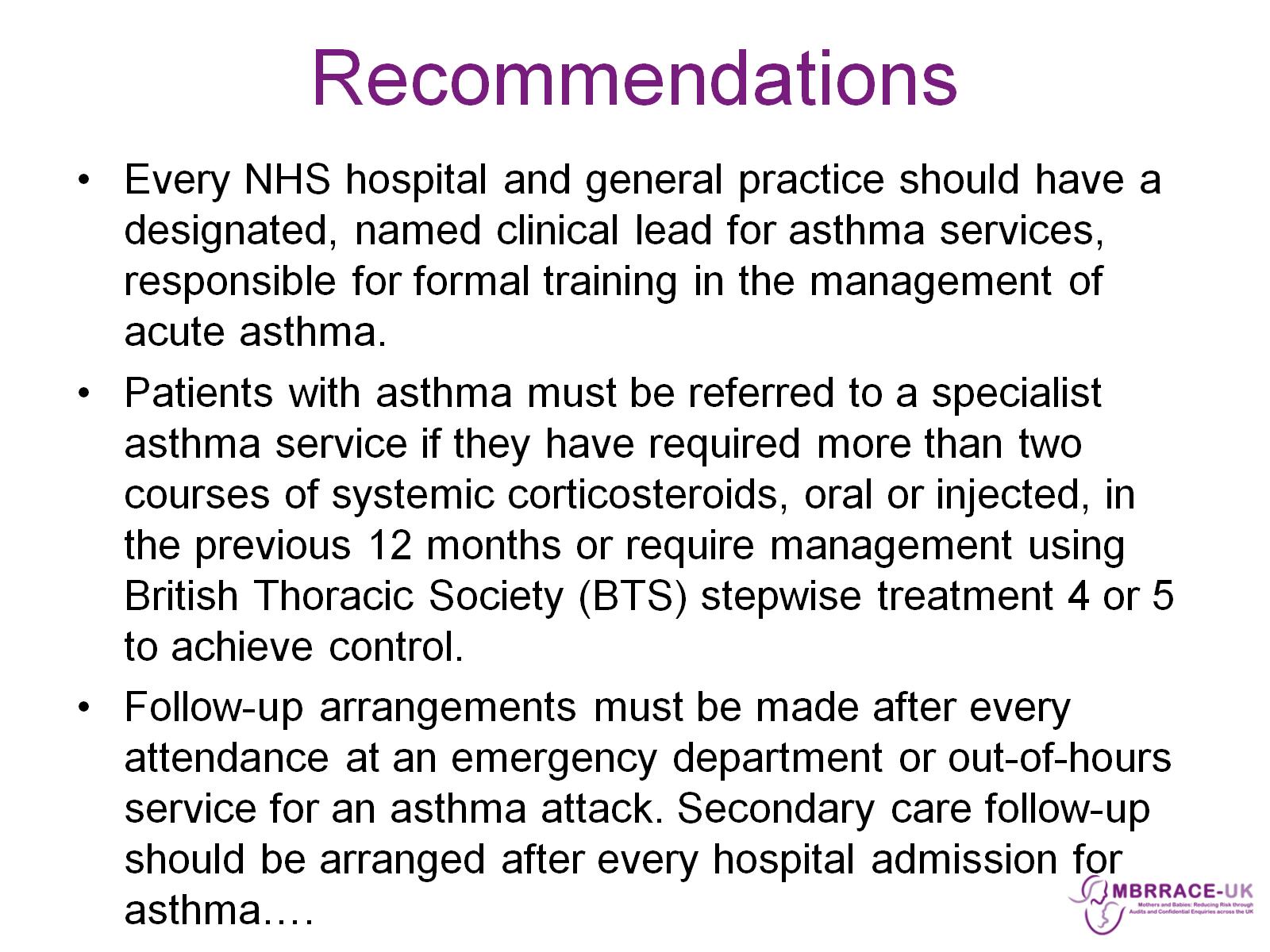 Recommendations
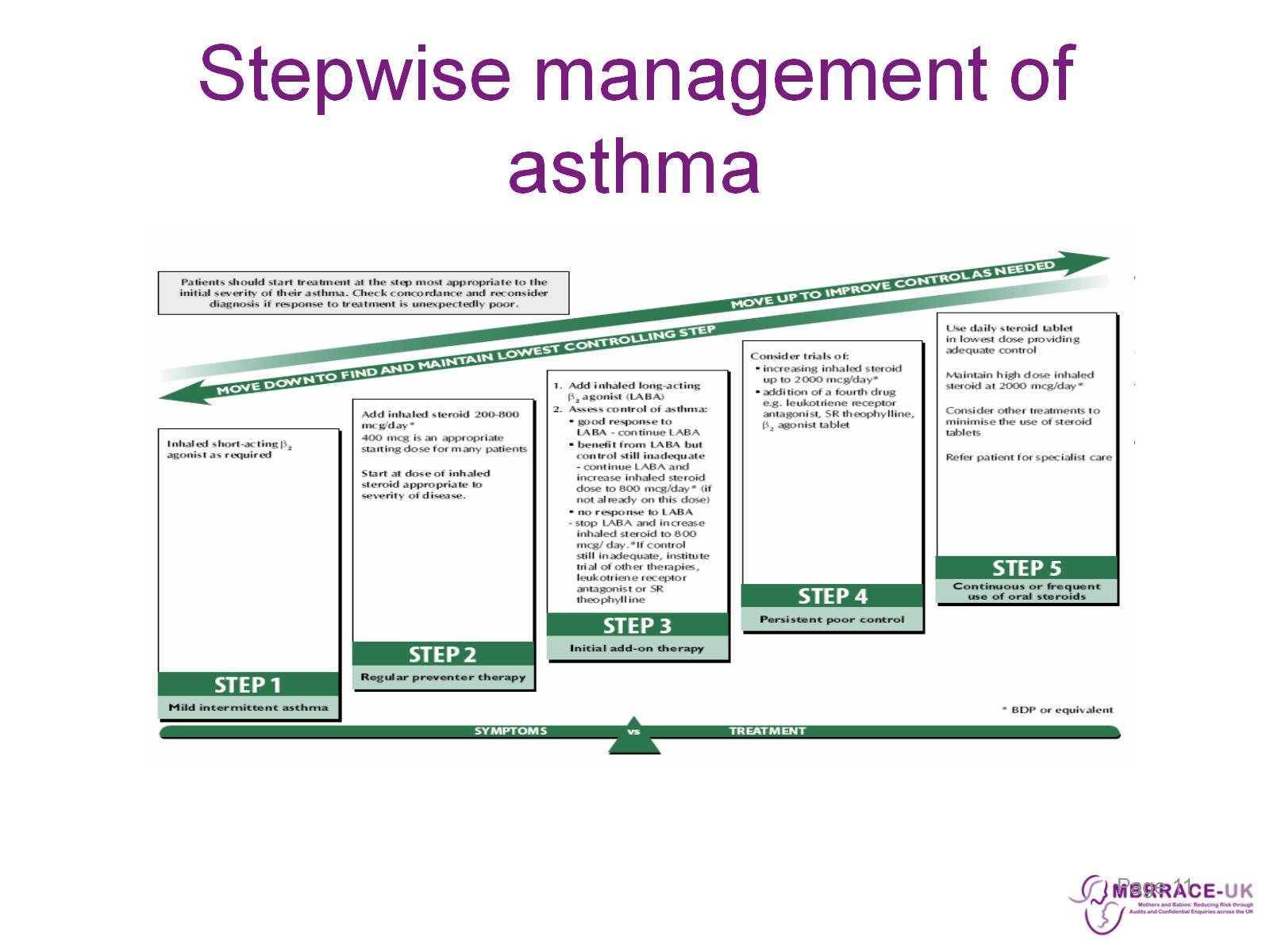 Stepwise management of asthma
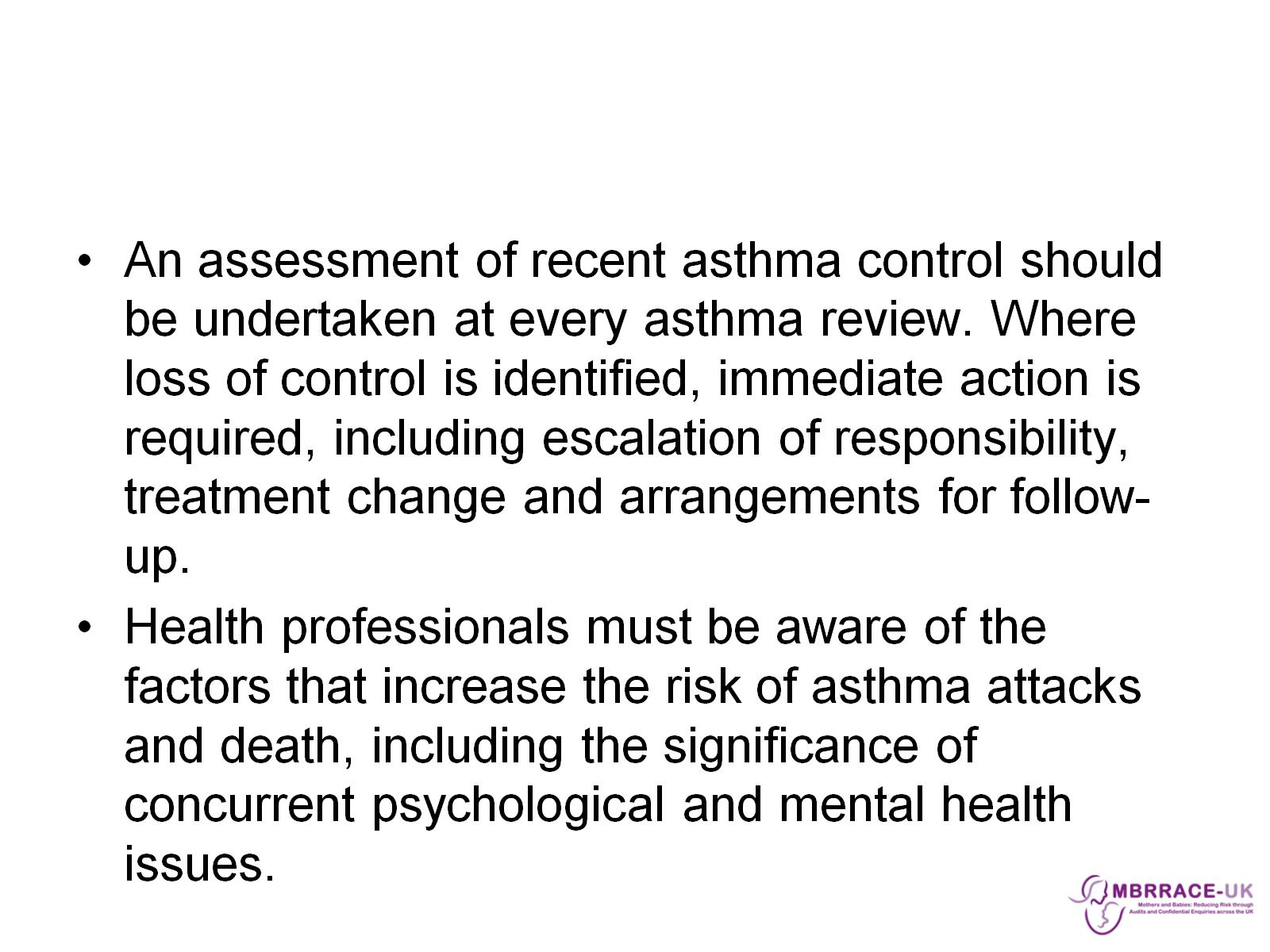 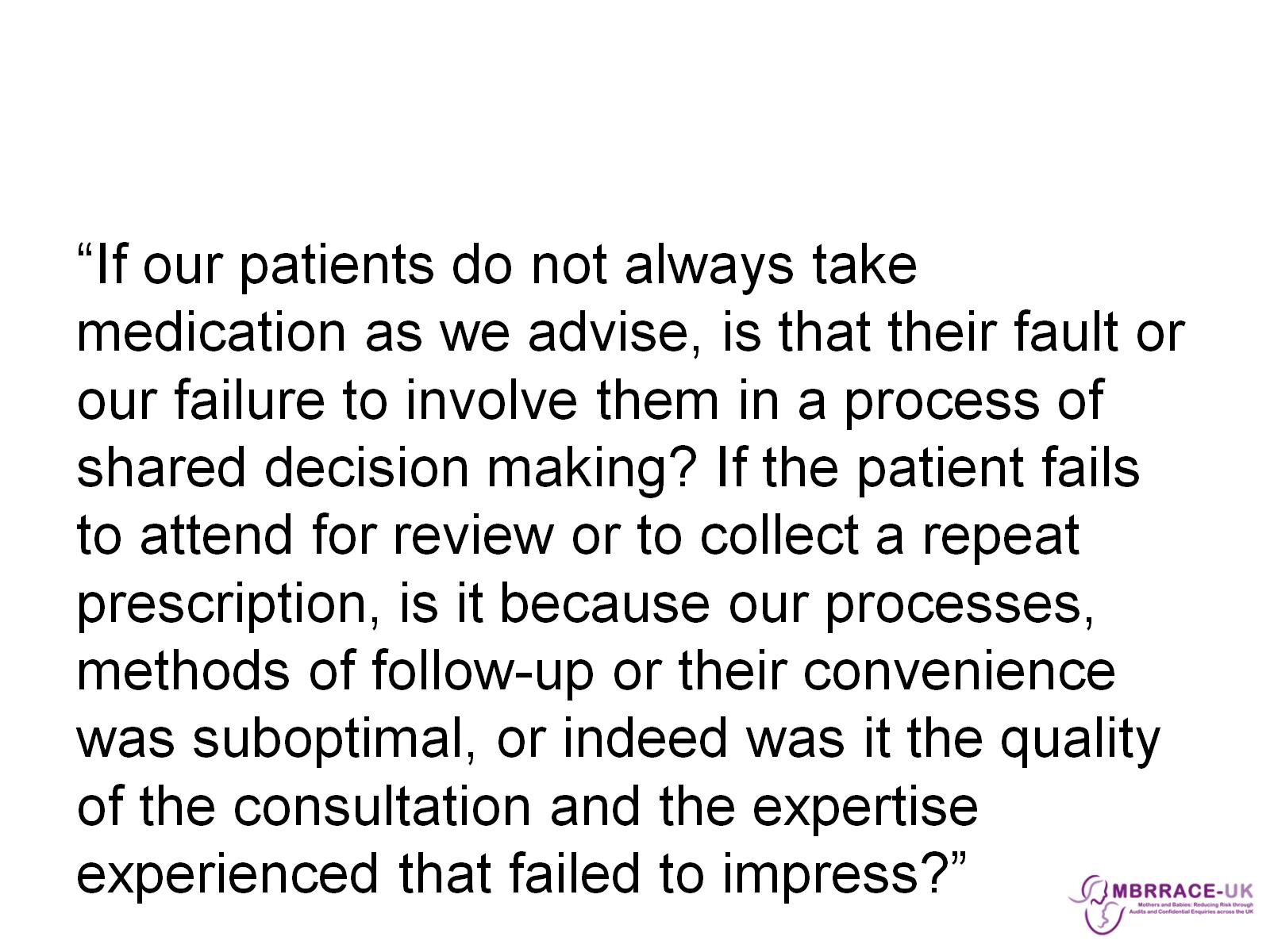 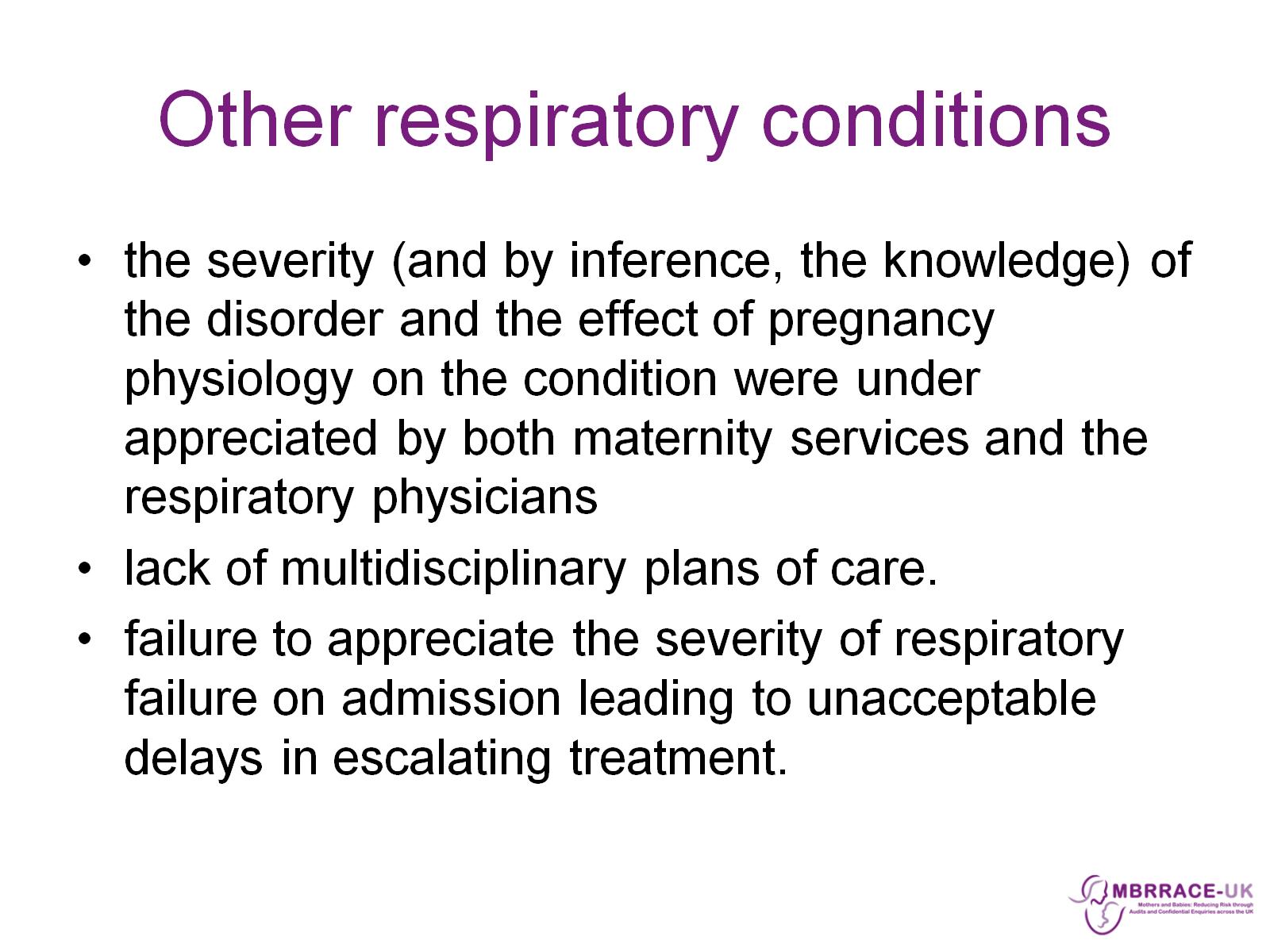 Other respiratory conditions
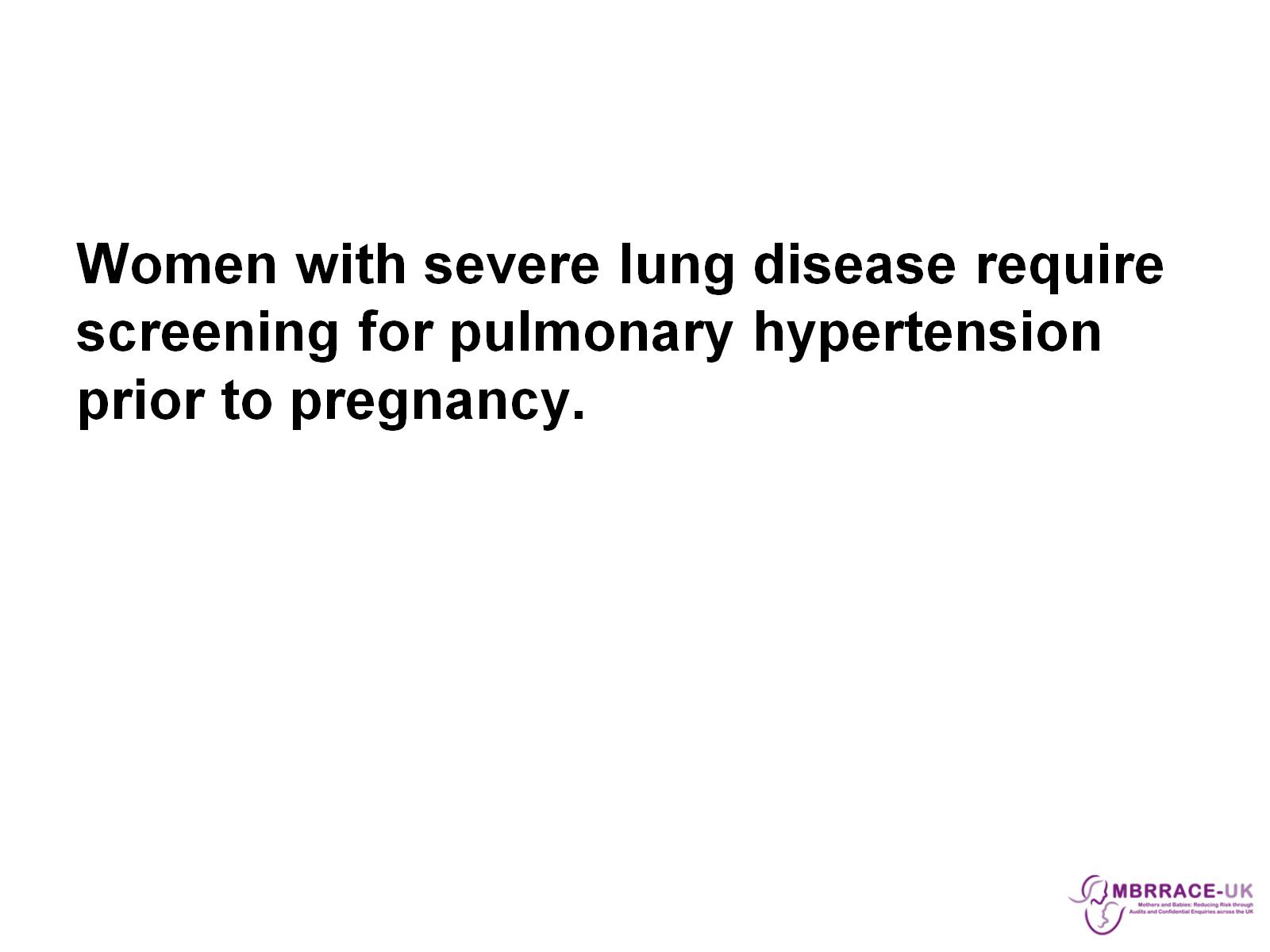 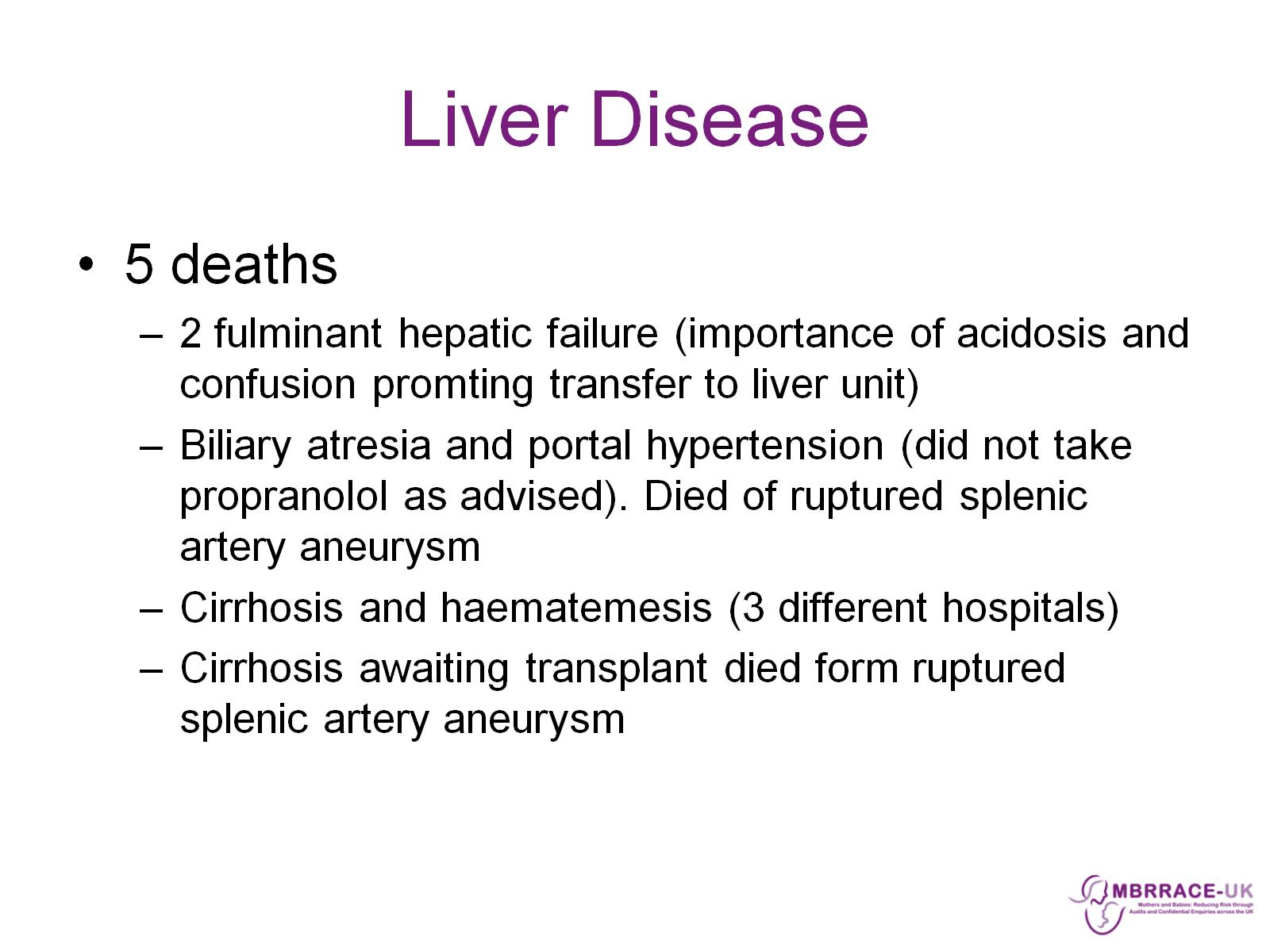 Liver Disease
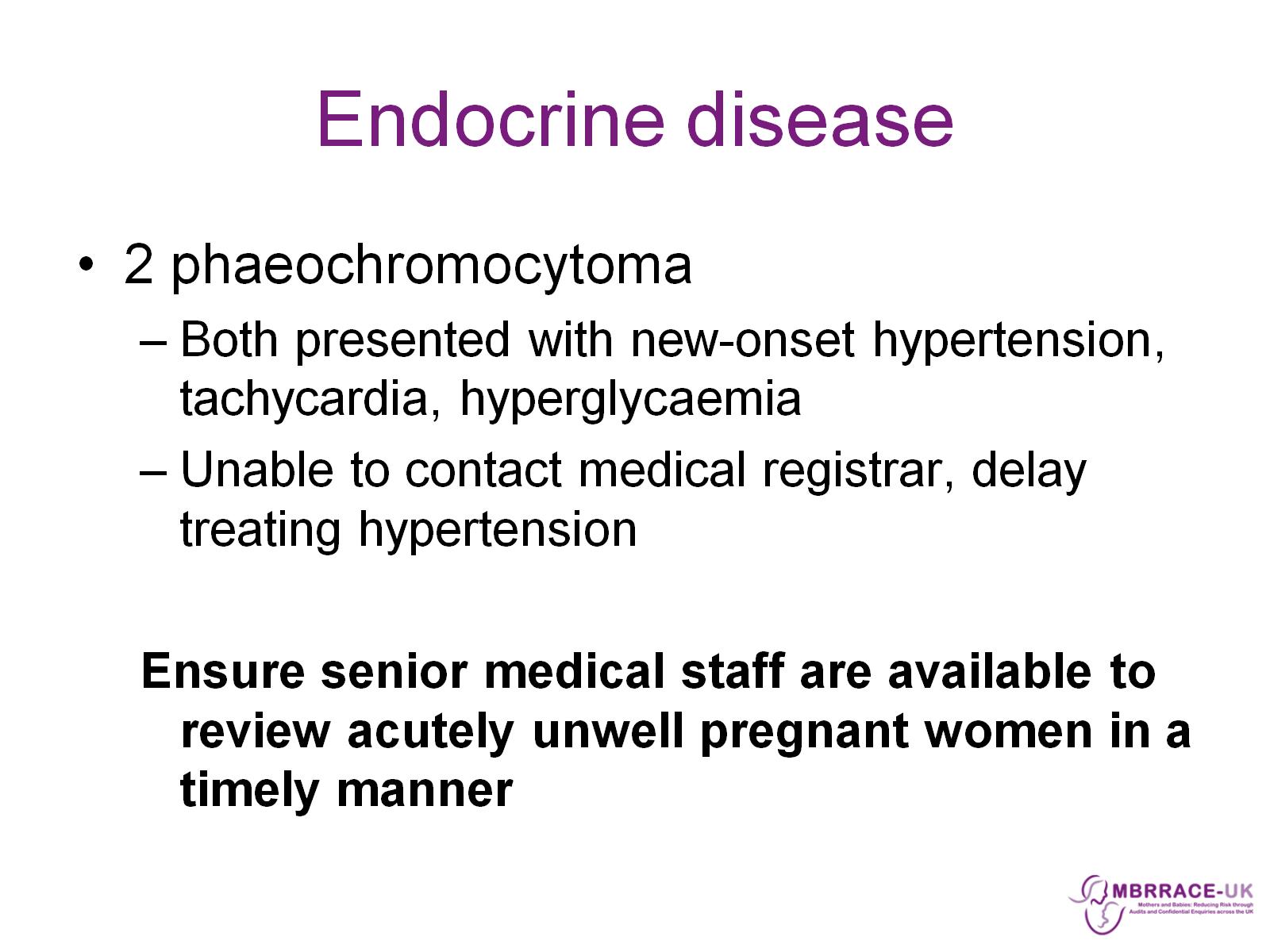 Endocrine disease
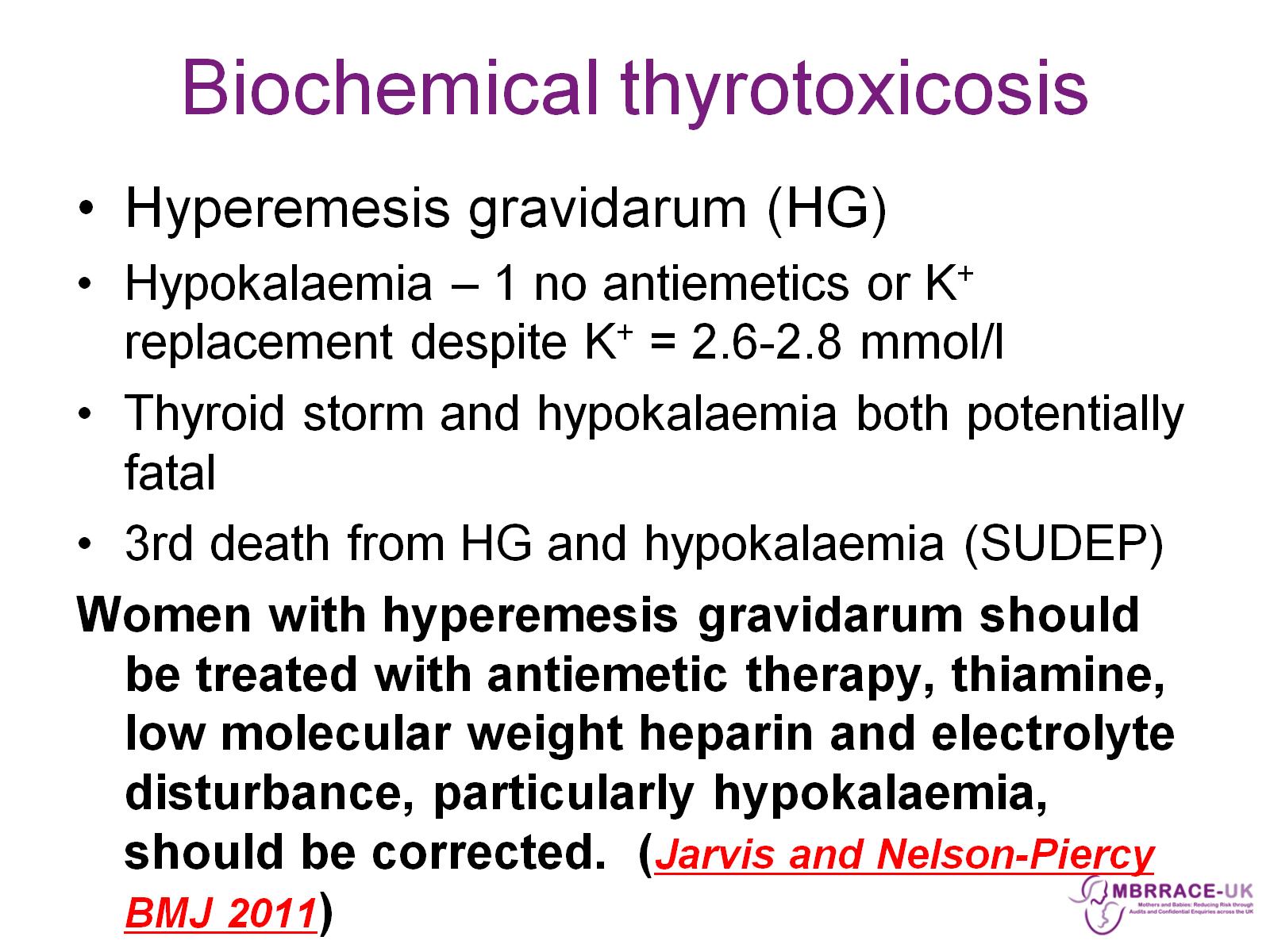 Biochemical thyrotoxicosis
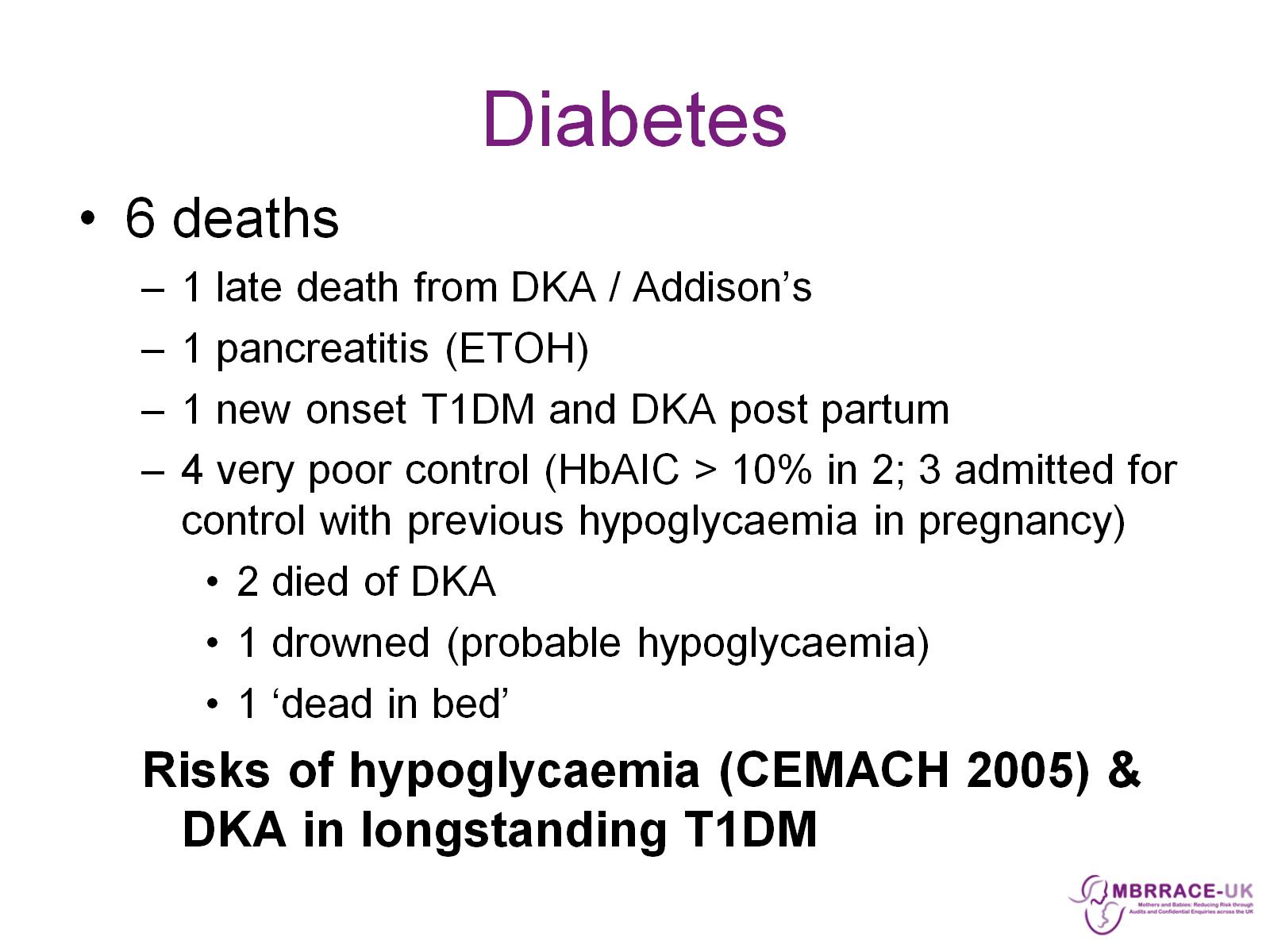 Diabetes
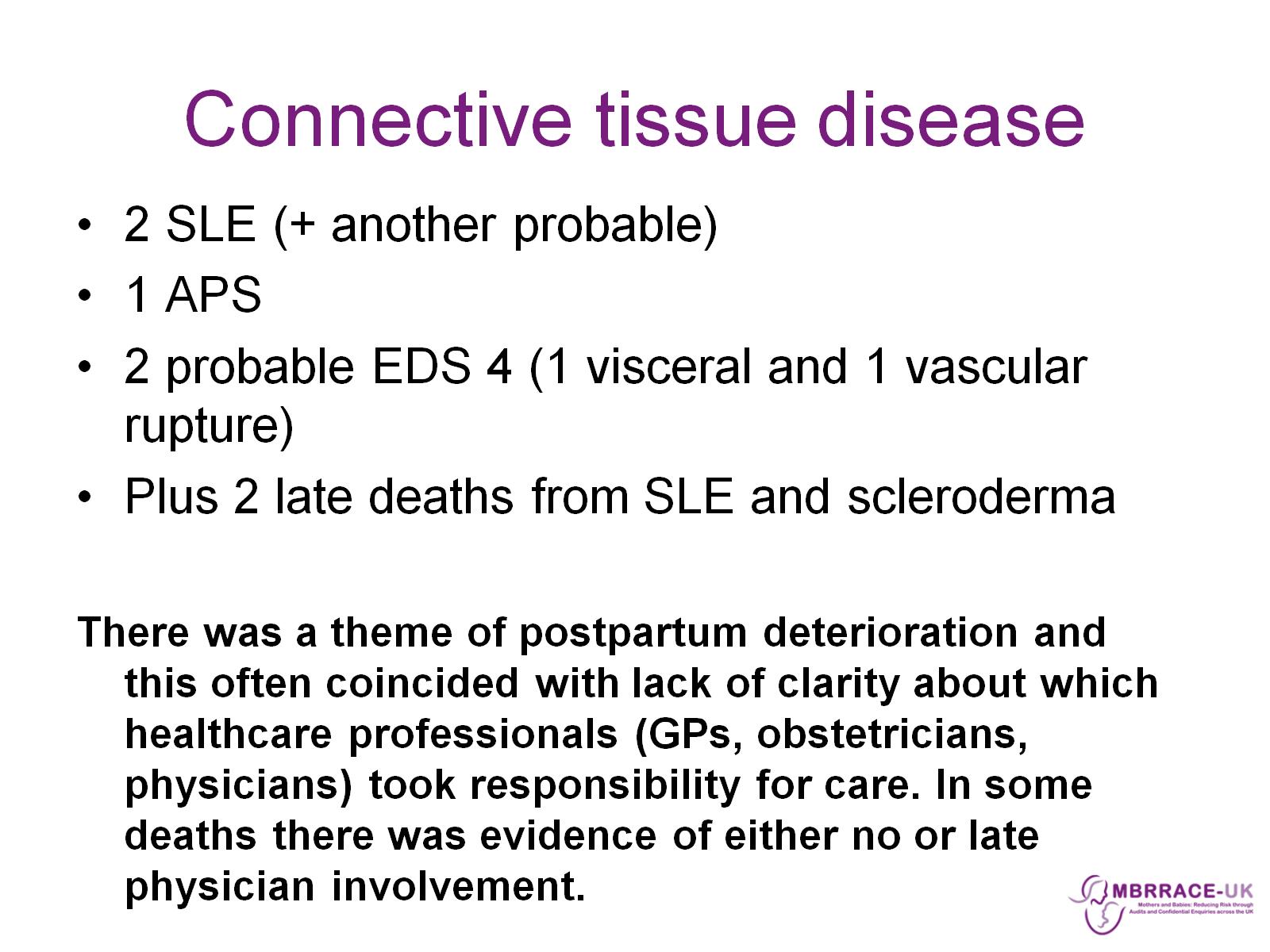 Connective tissue disease
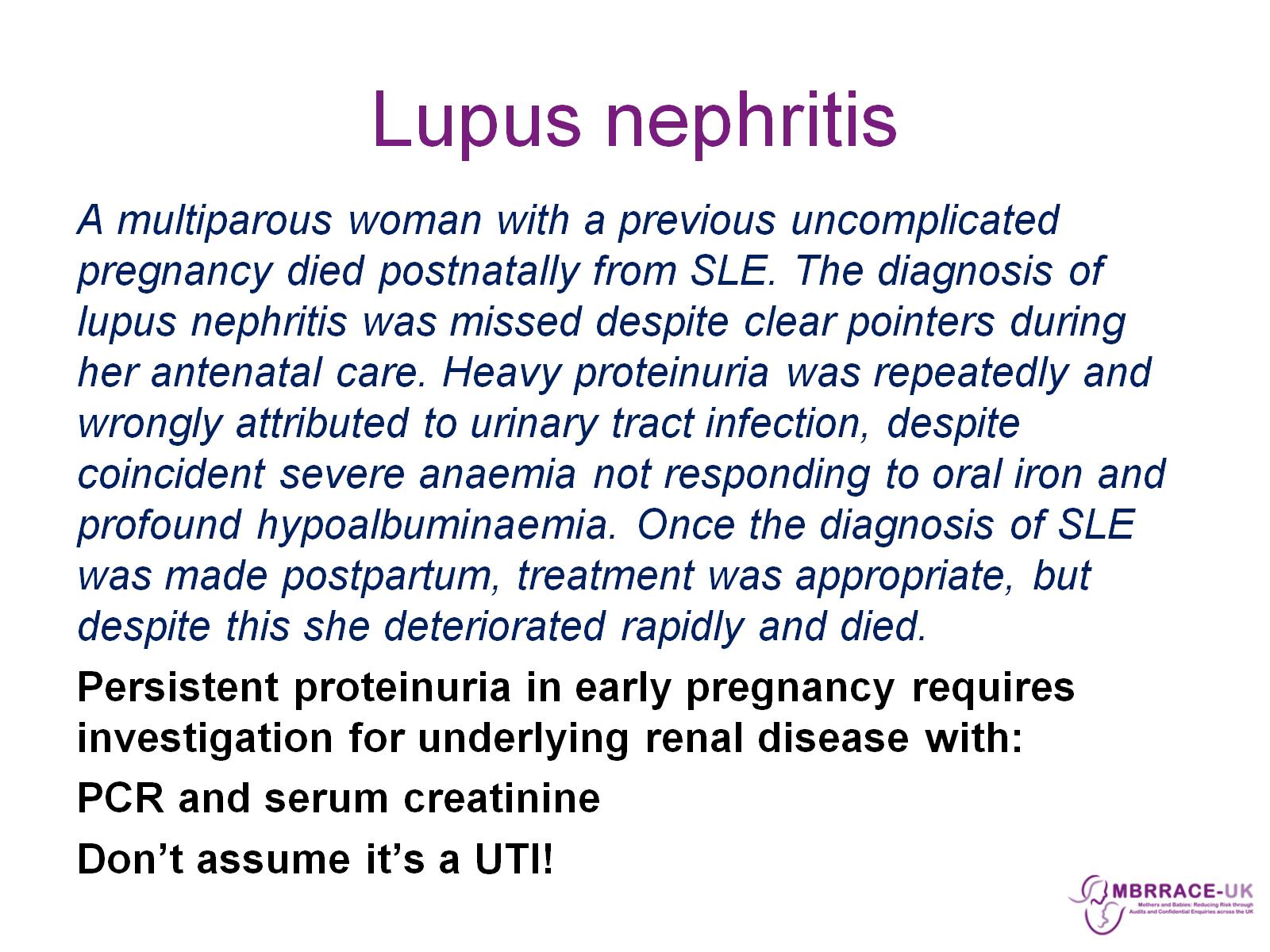 Lupus nephritis
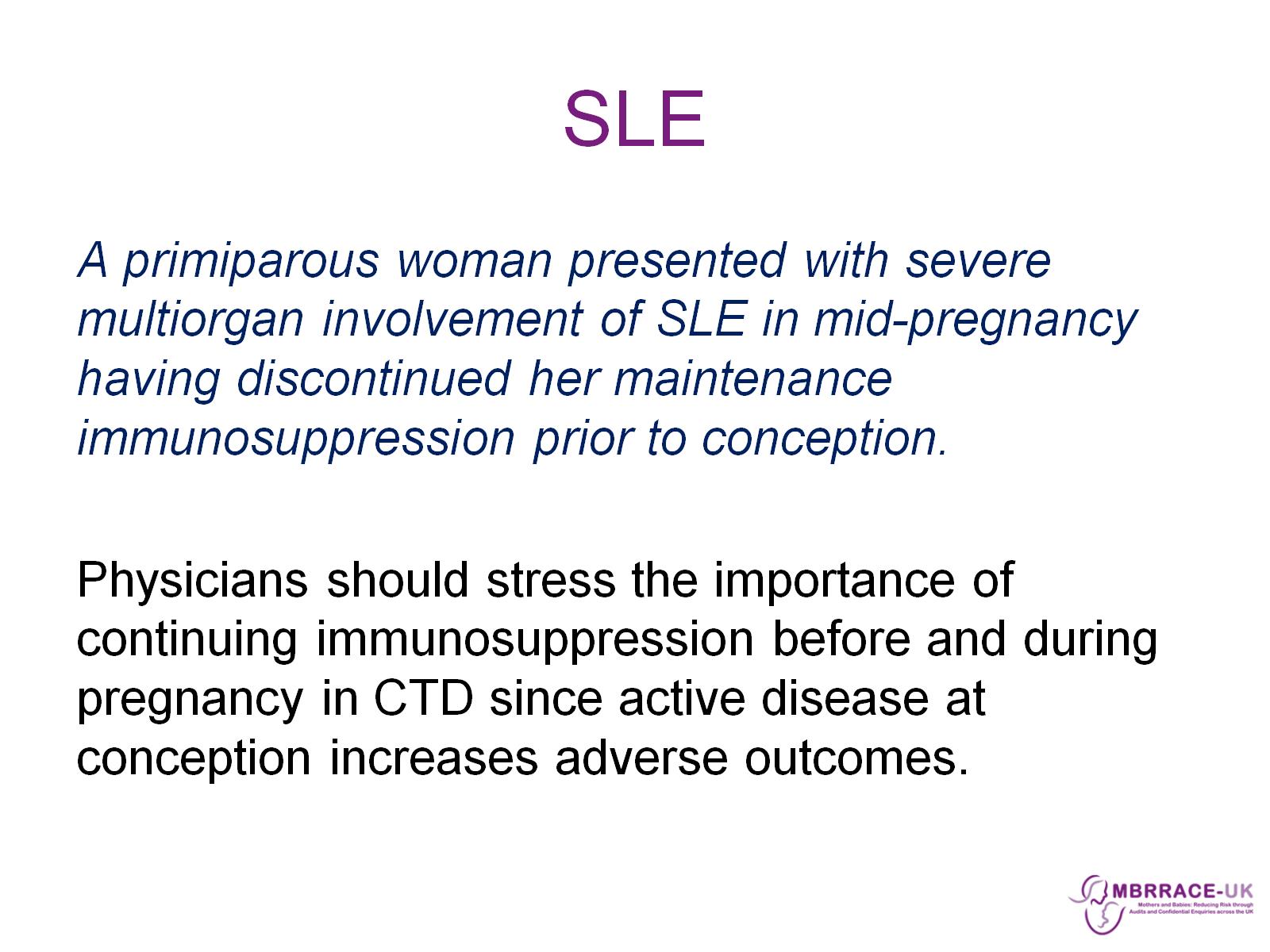 SLE
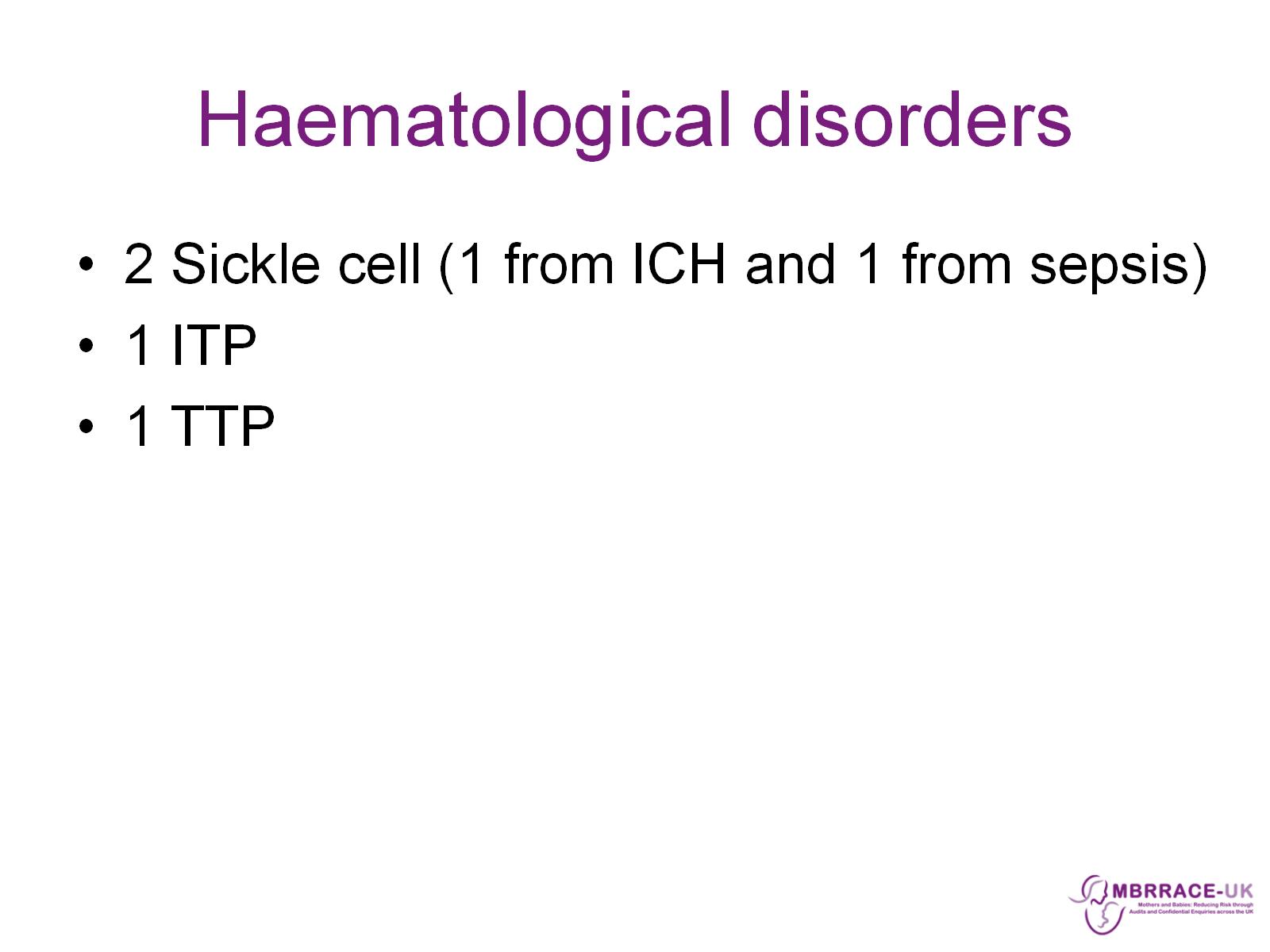 Haematological disorders
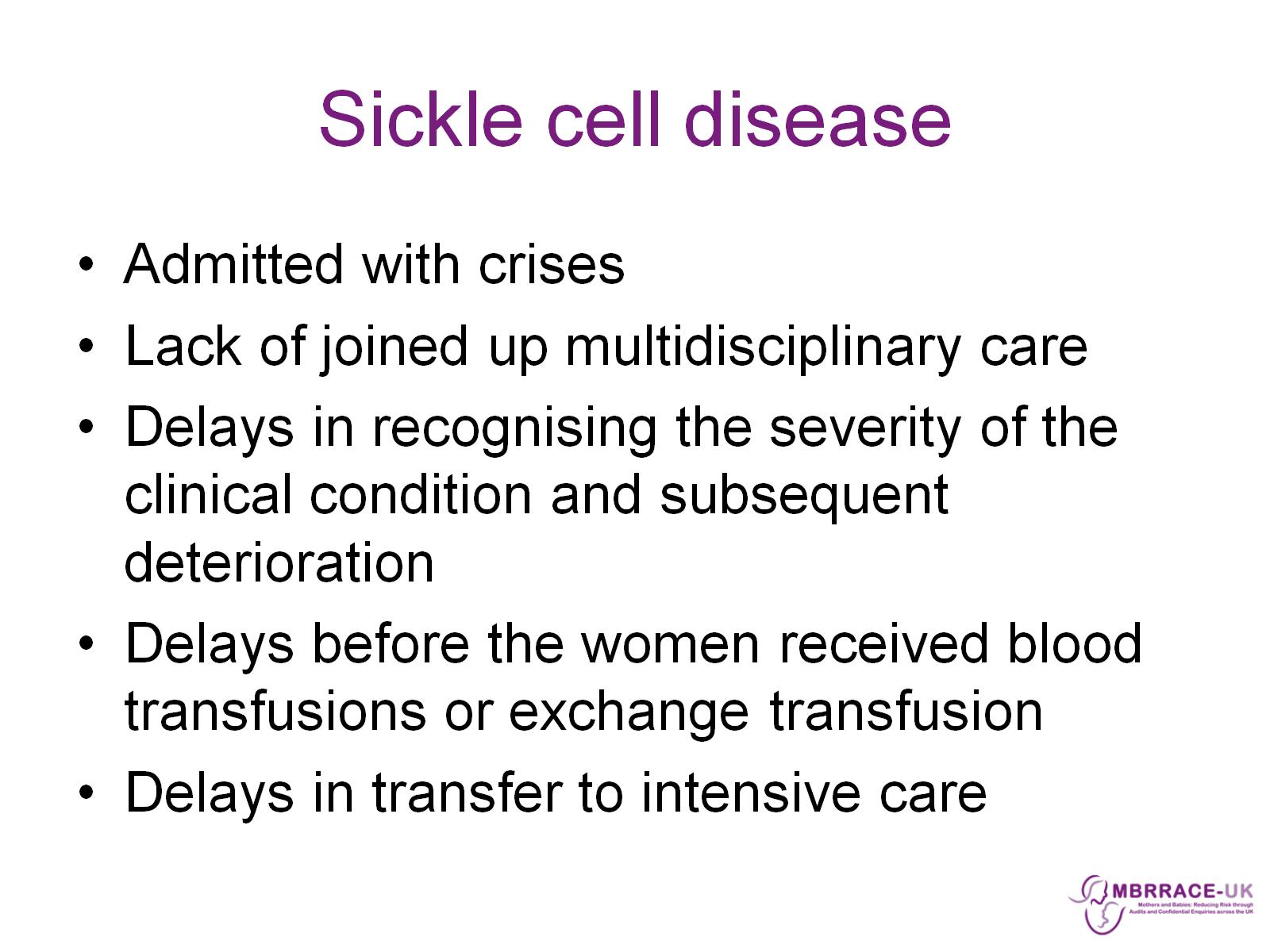 Sickle cell disease
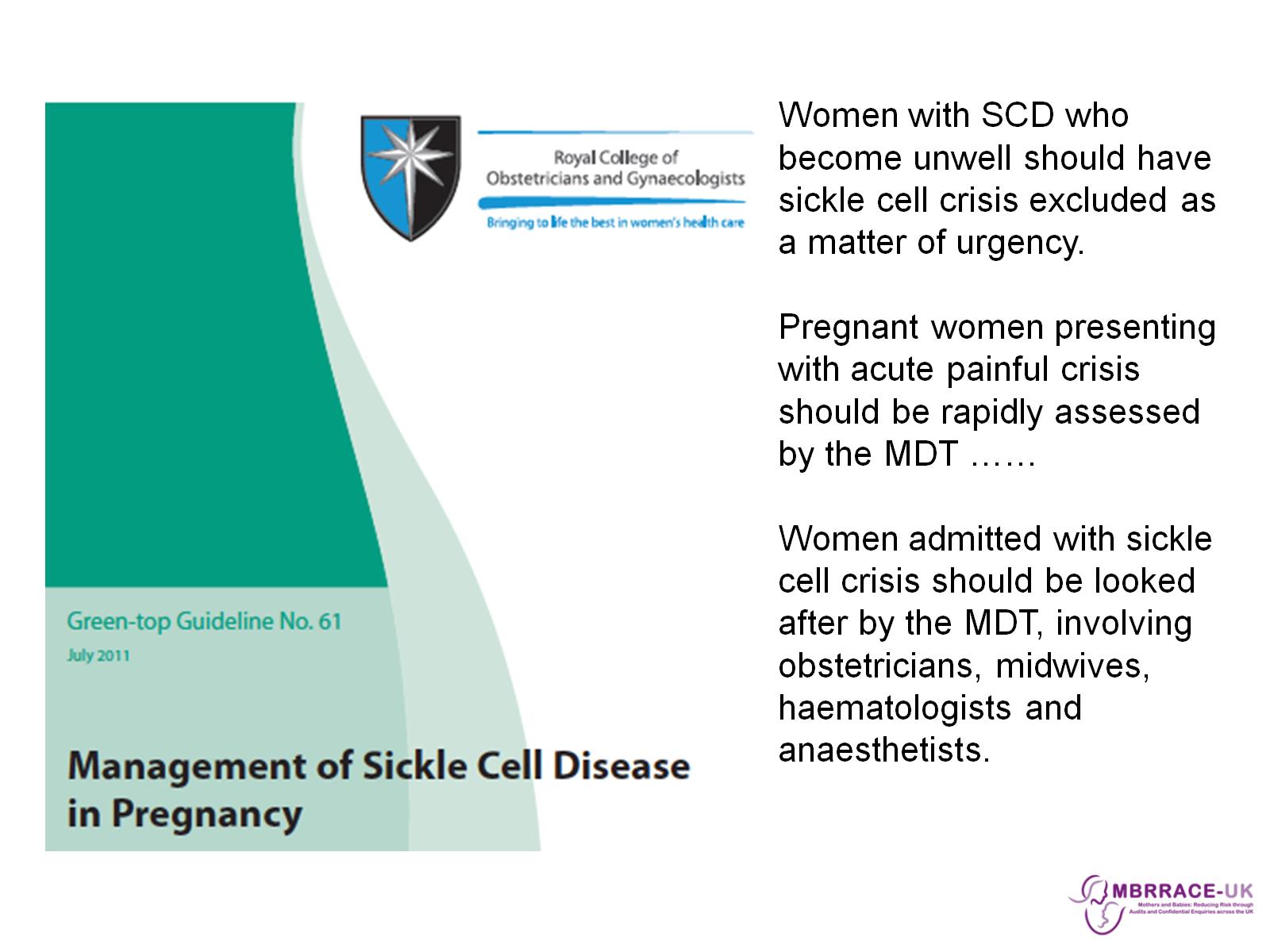 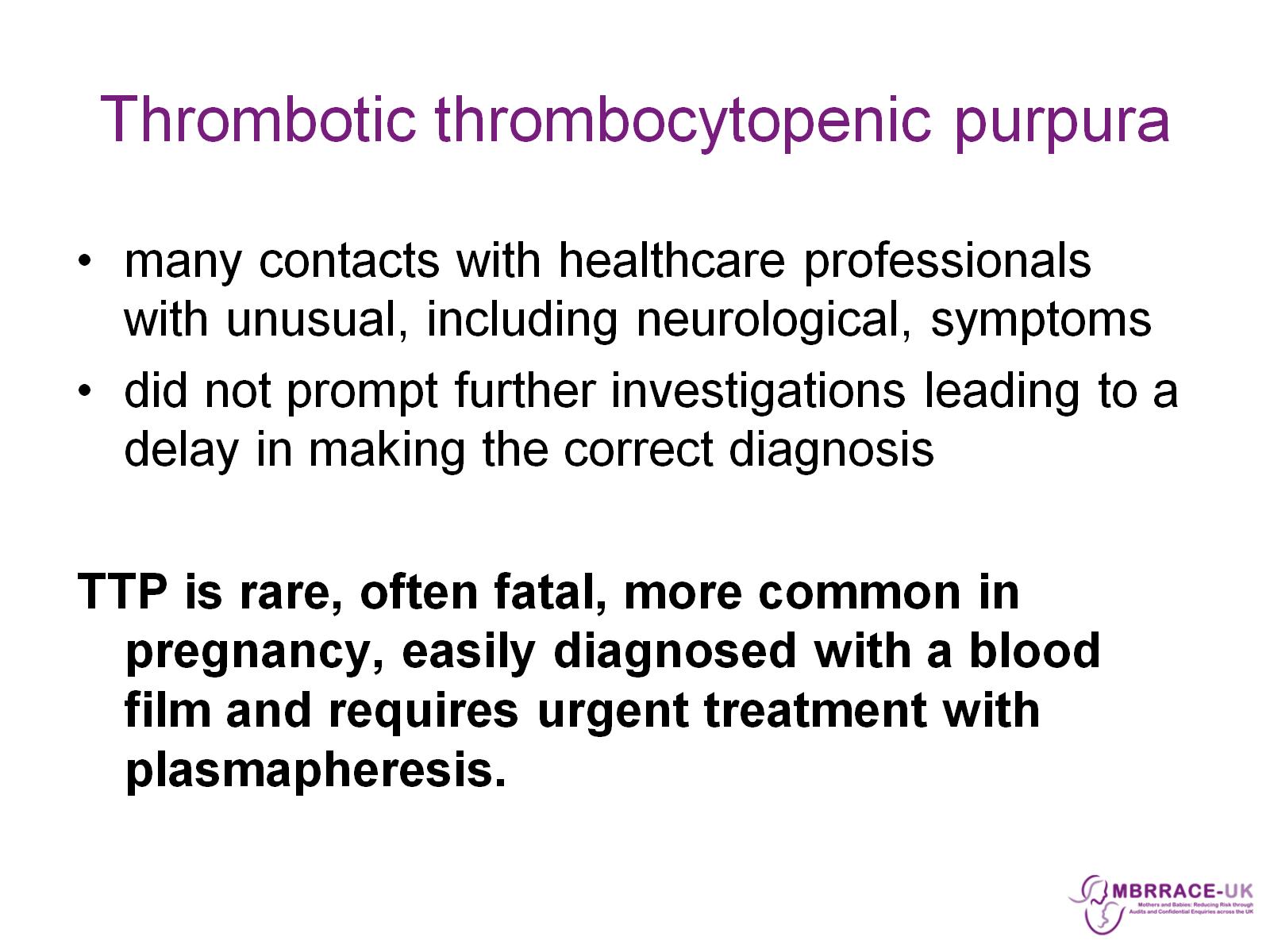 Thrombotic thrombocytopenic purpura
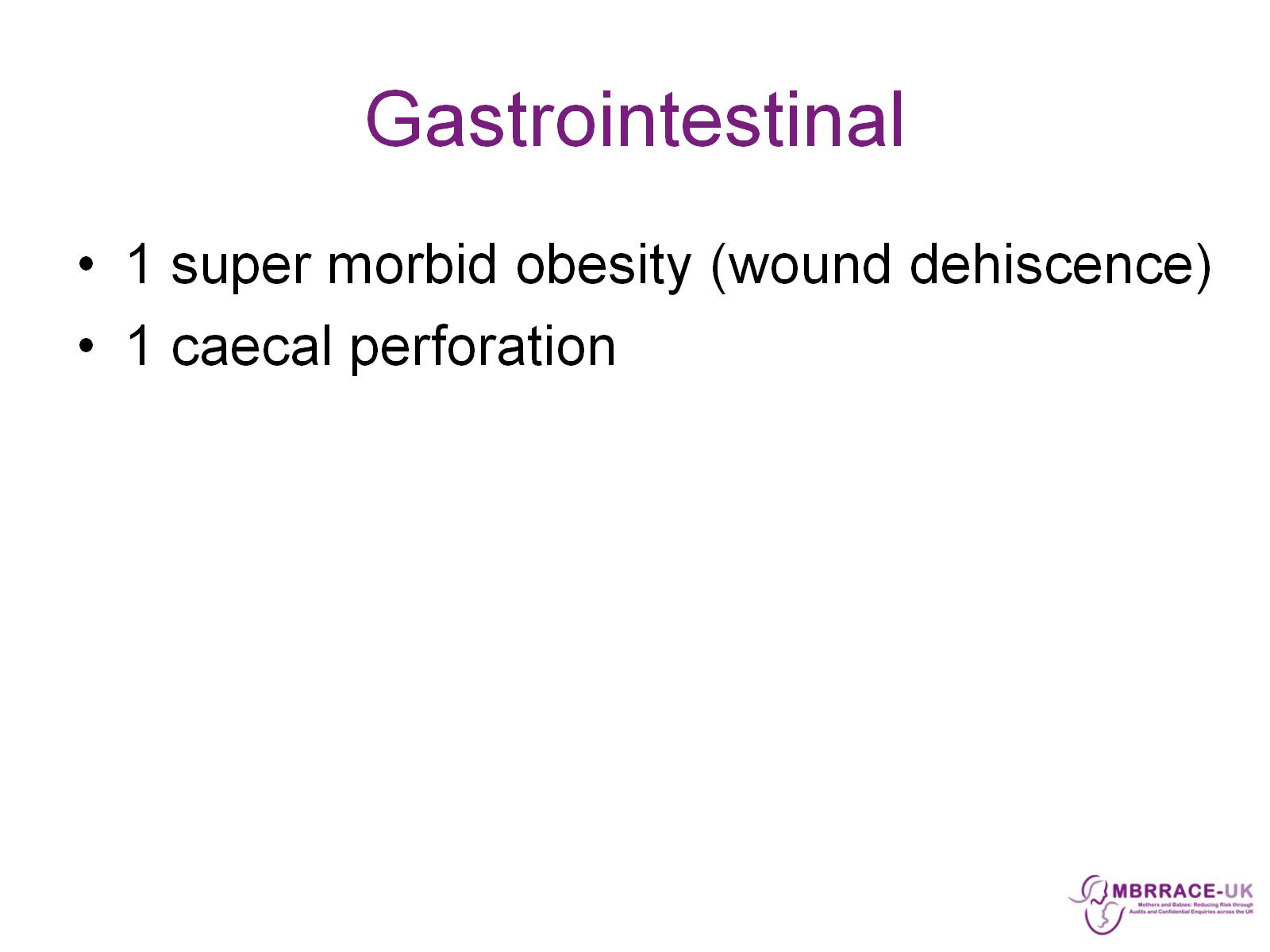 Gastrointestinal
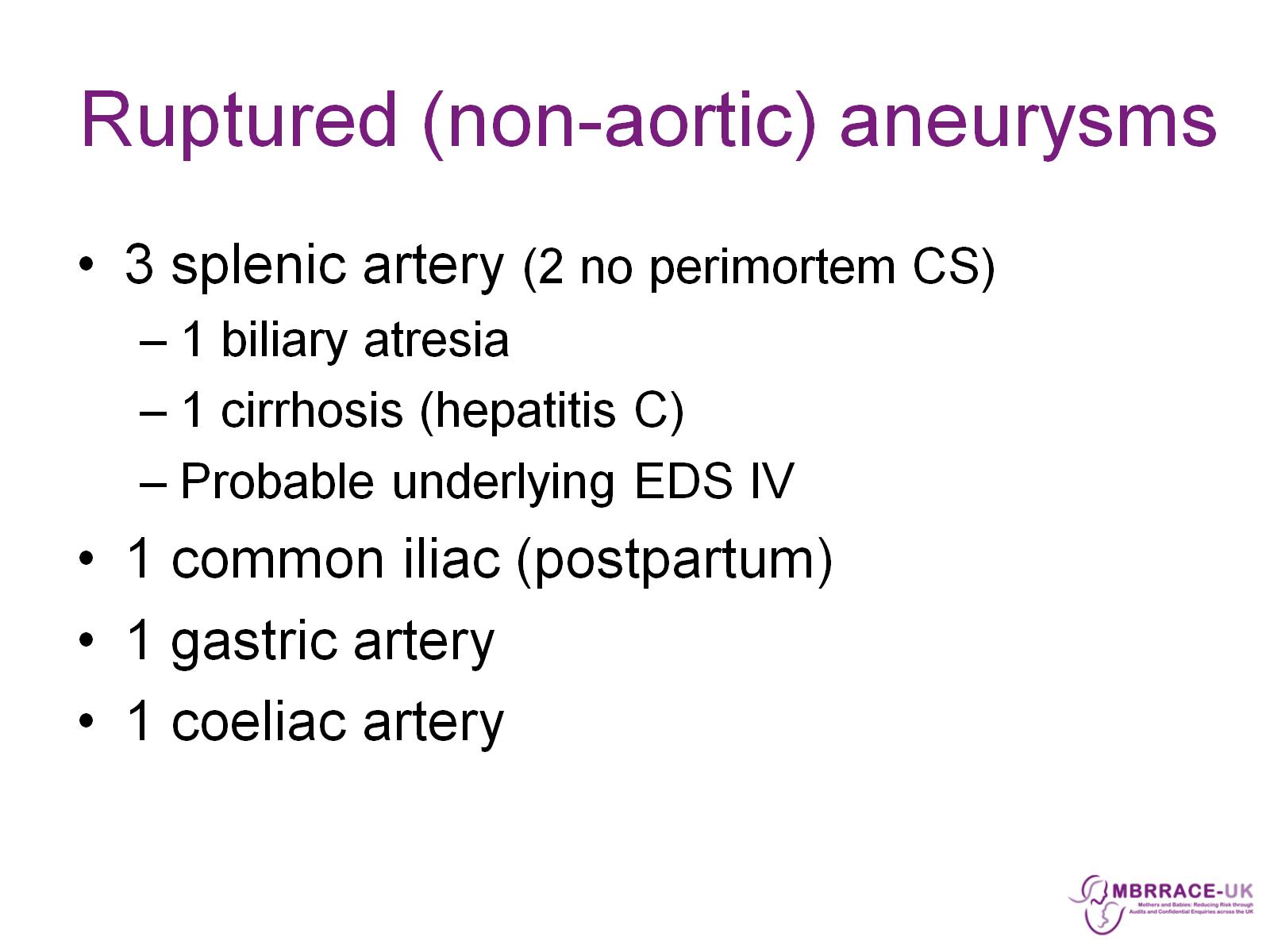 Ruptured (non-aortic) aneurysms
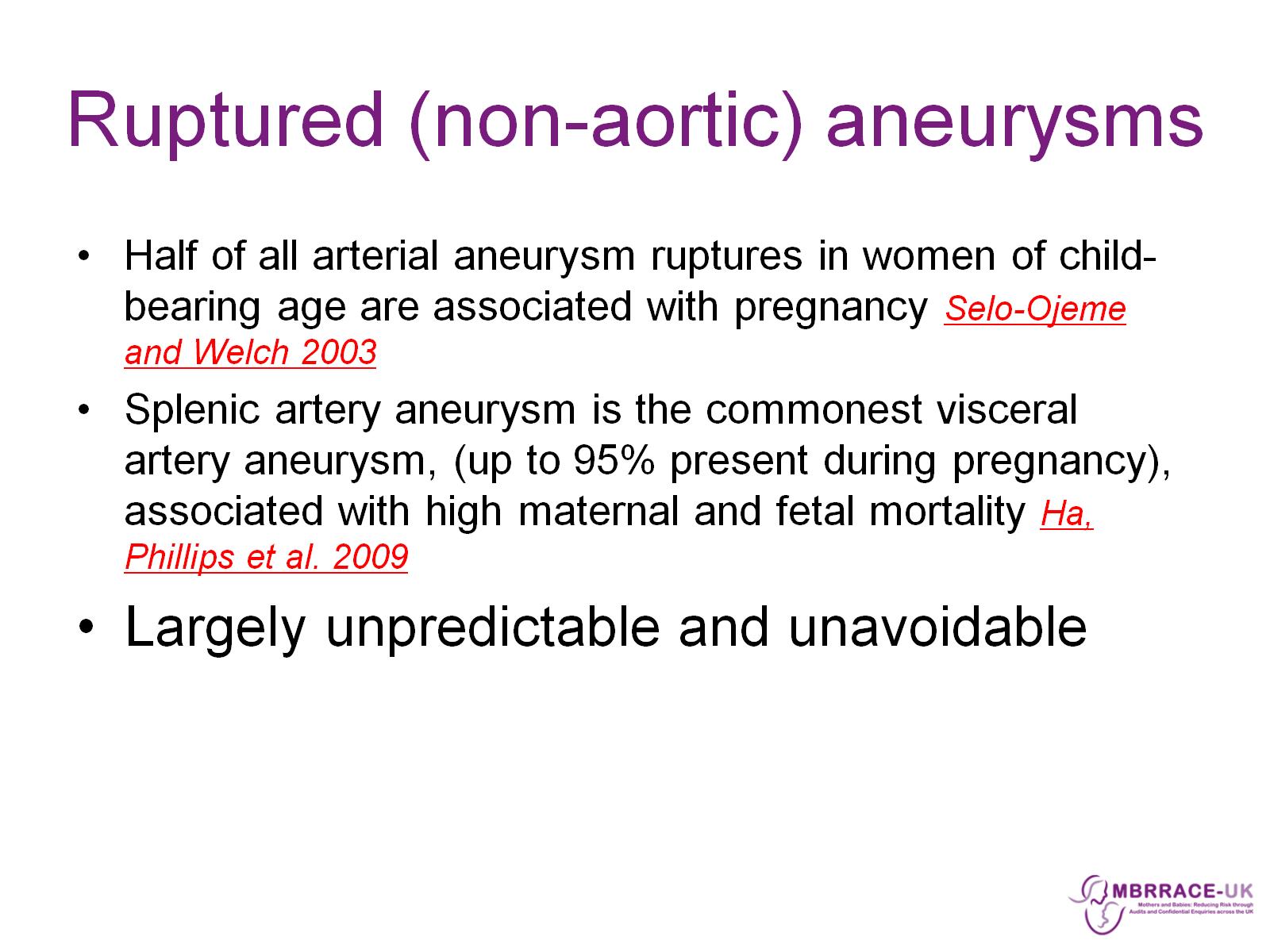 Ruptured (non-aortic) aneurysms
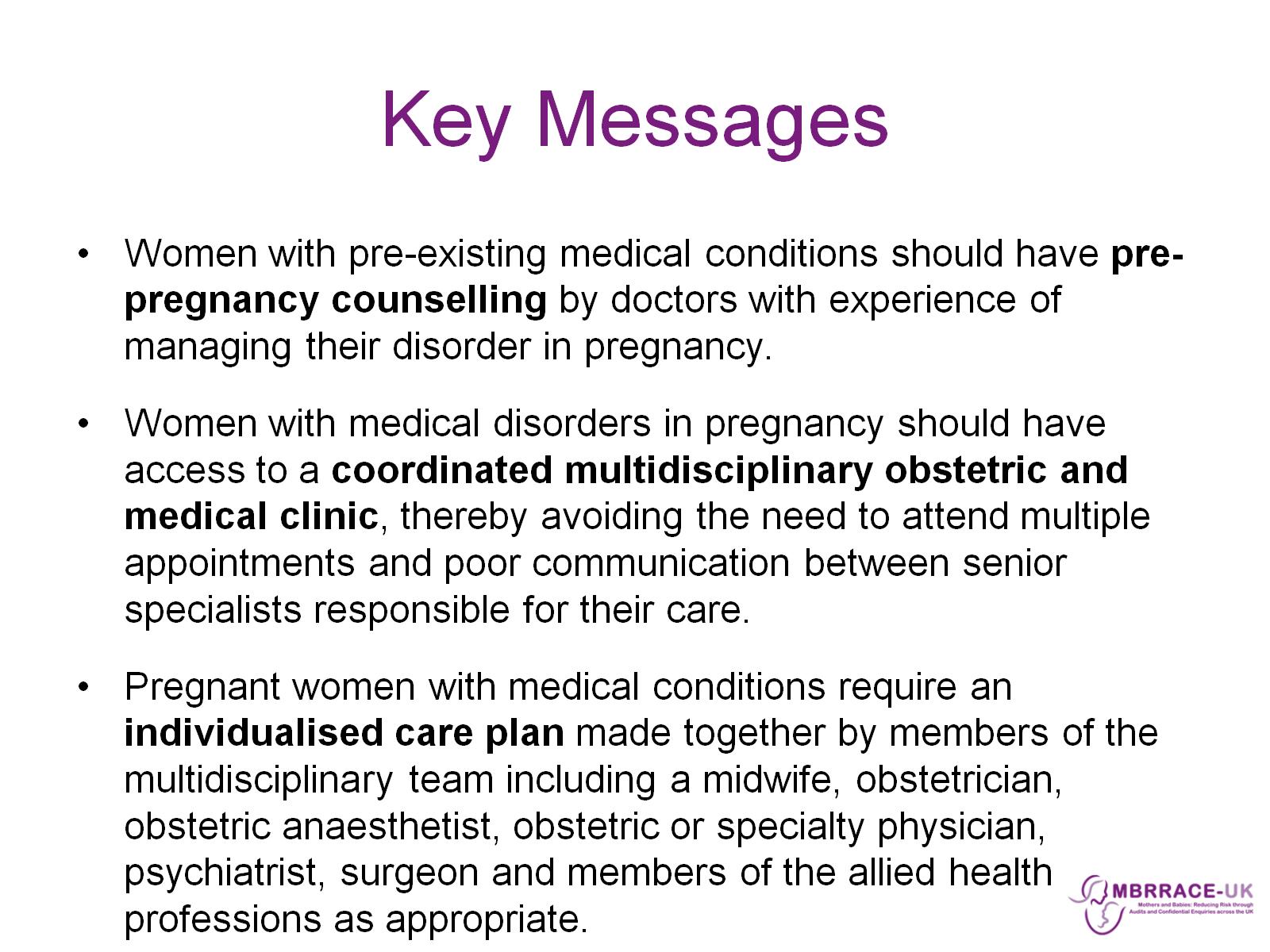 Key Messages
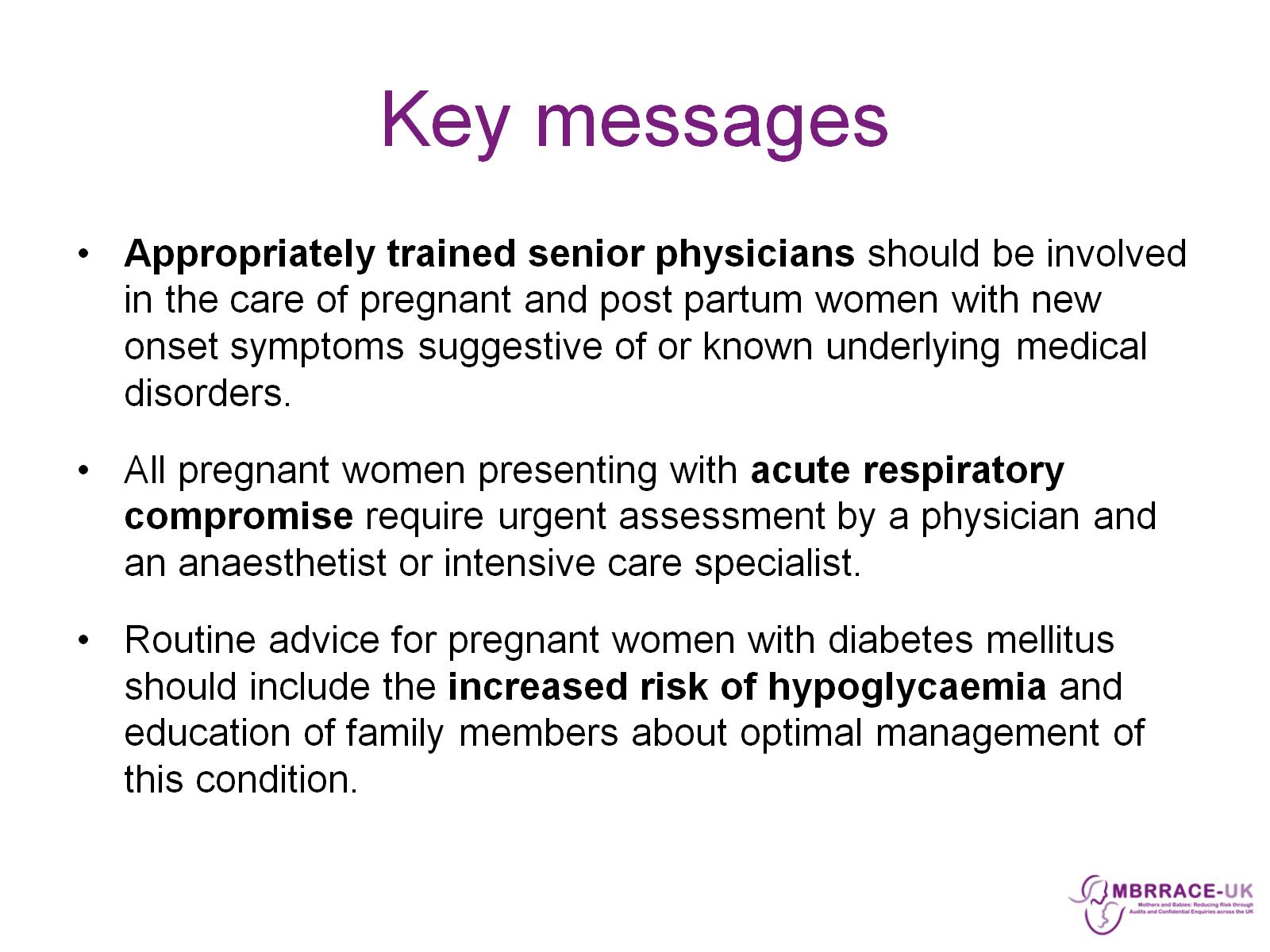 Key messages
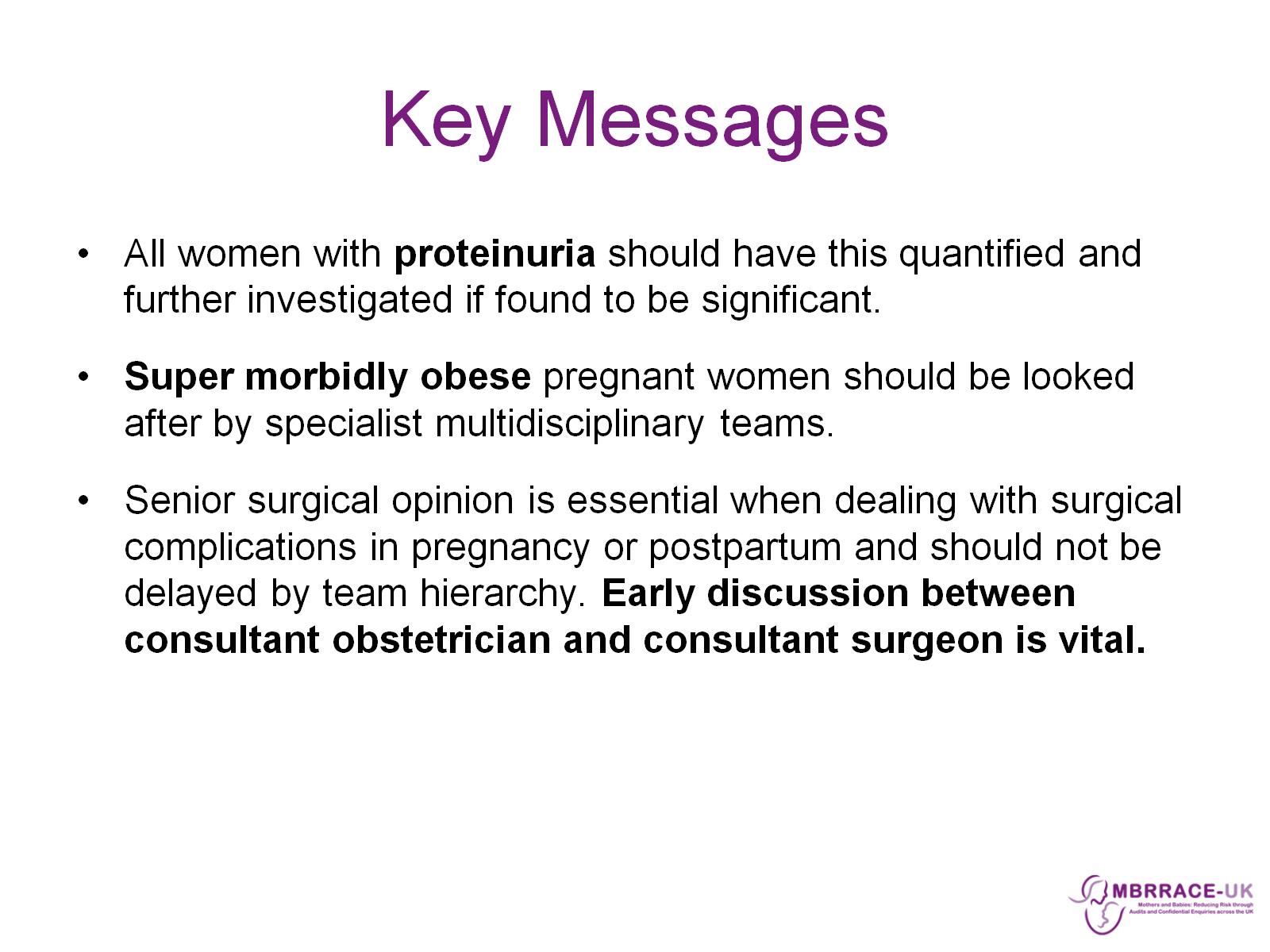 Key Messages
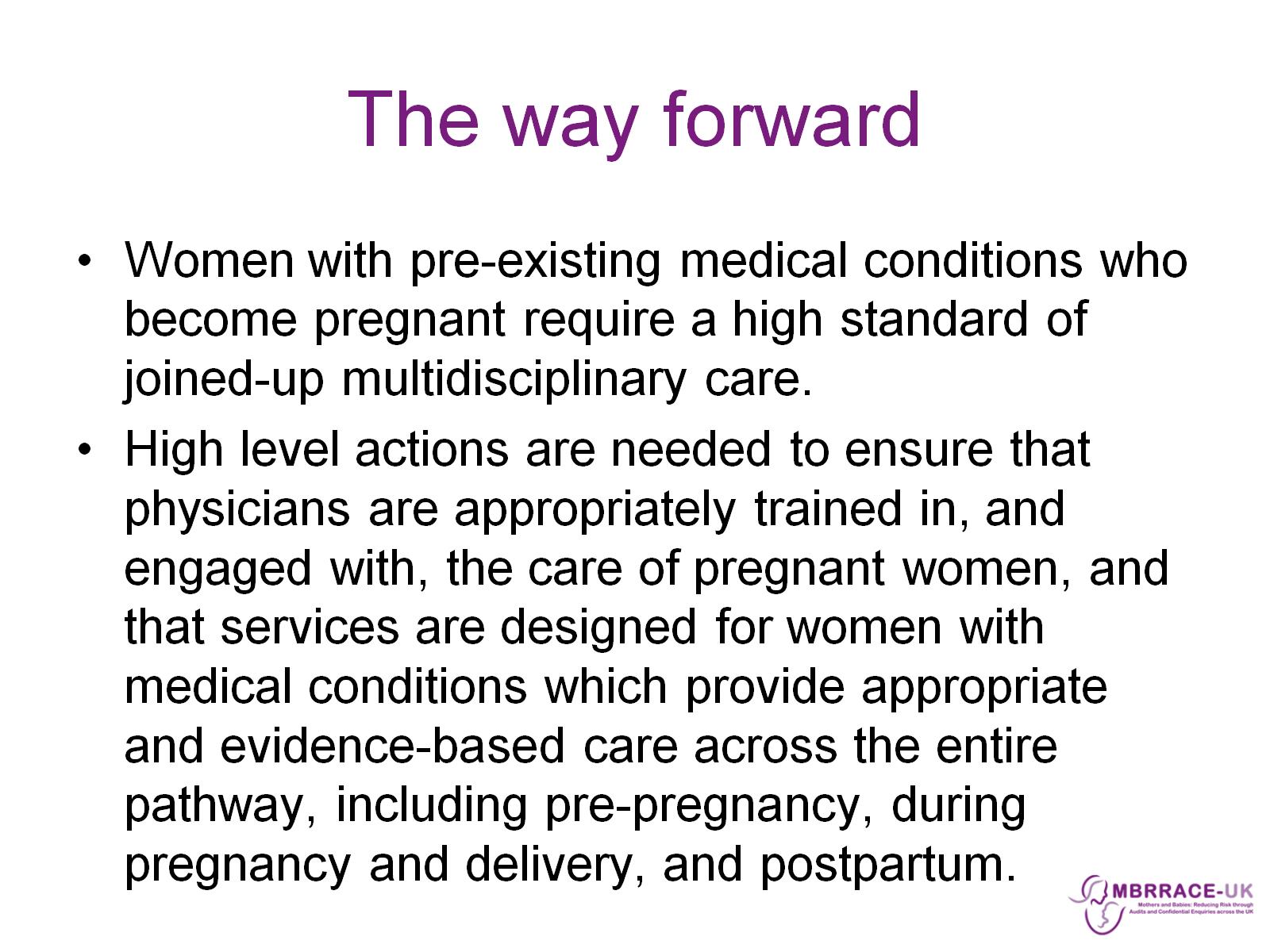 The way forward
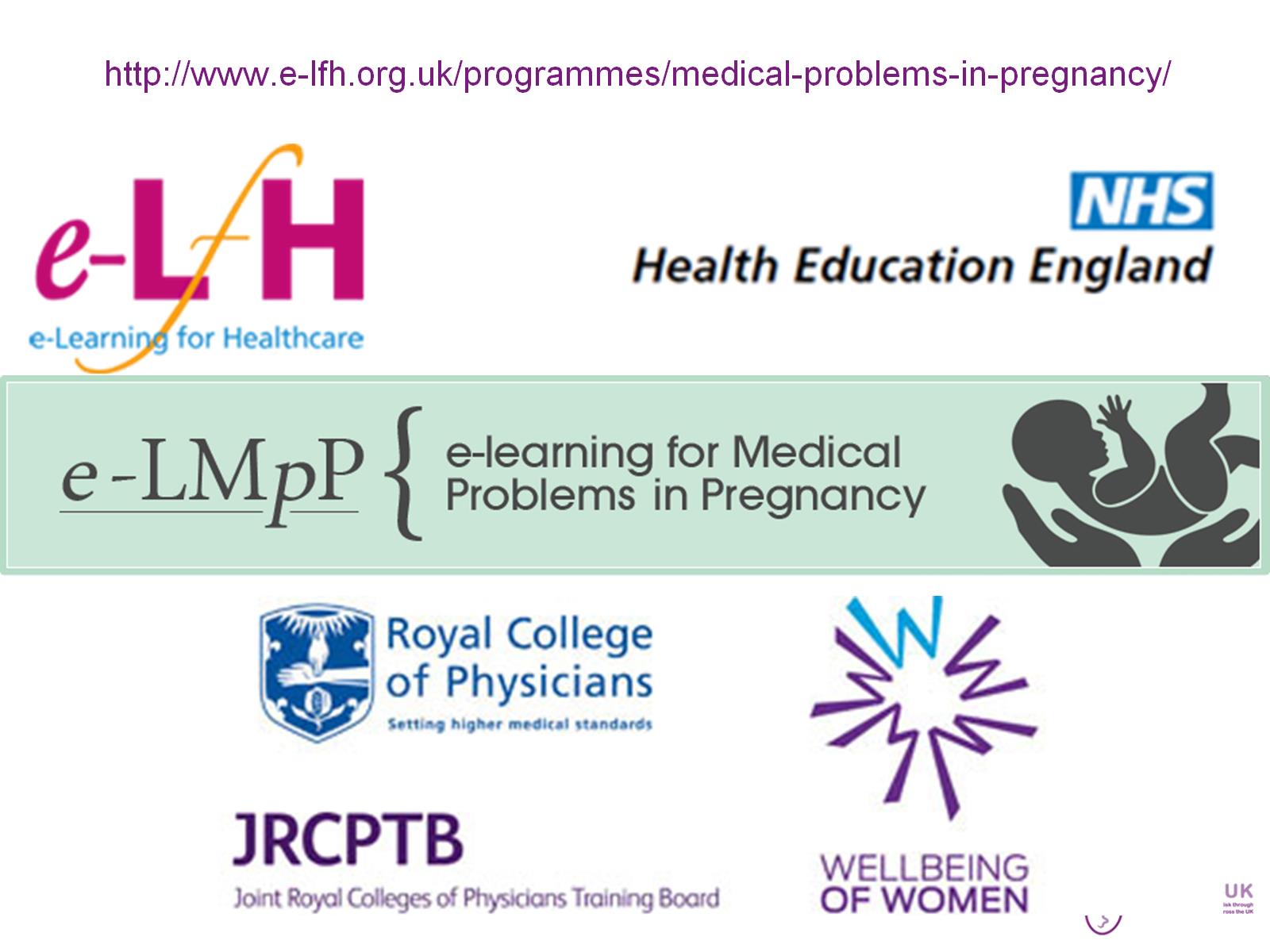 http://www.e-lfh.org.uk/programmes/medical-problems-in-pregnancy/
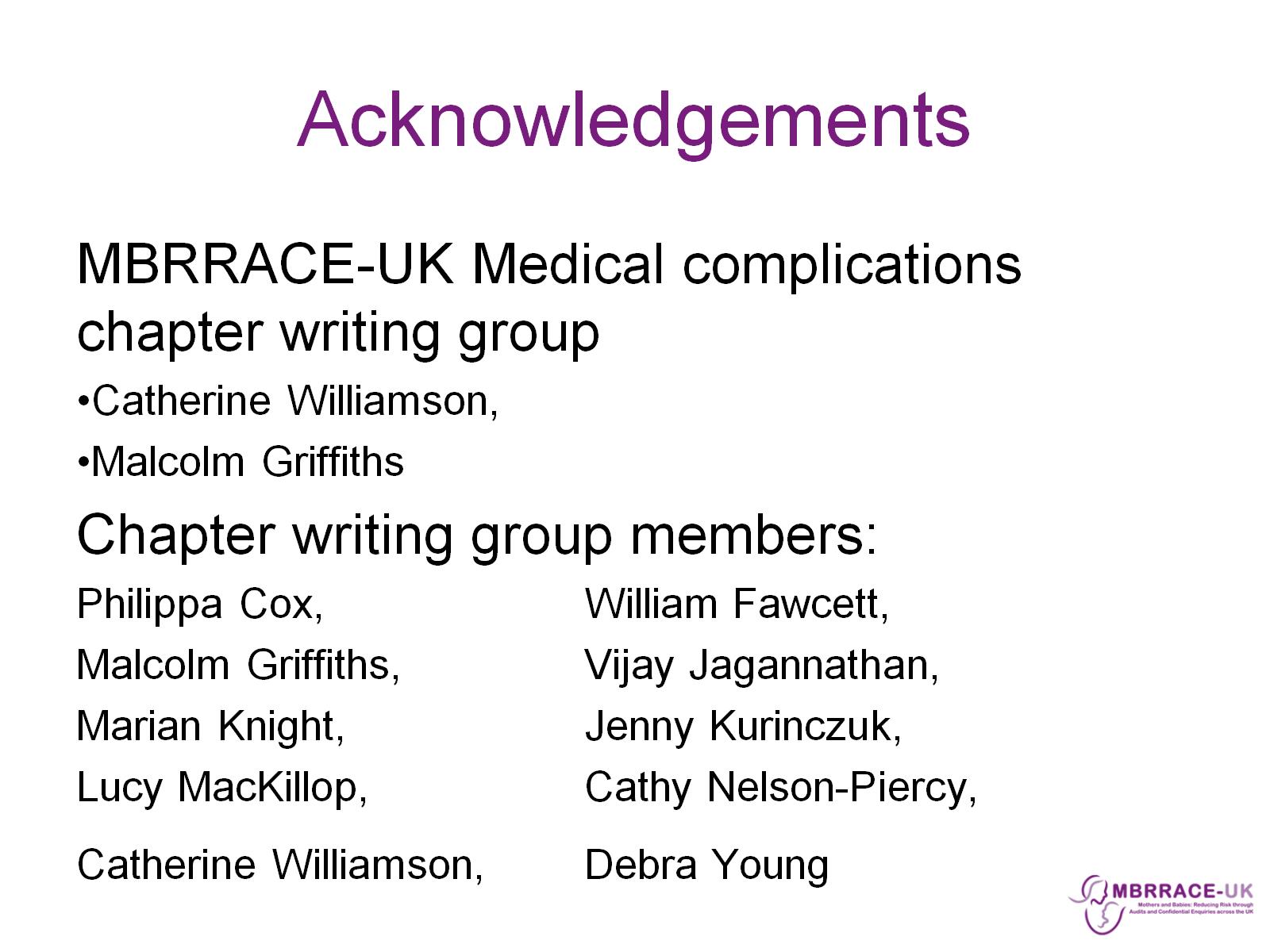 Acknowledgements
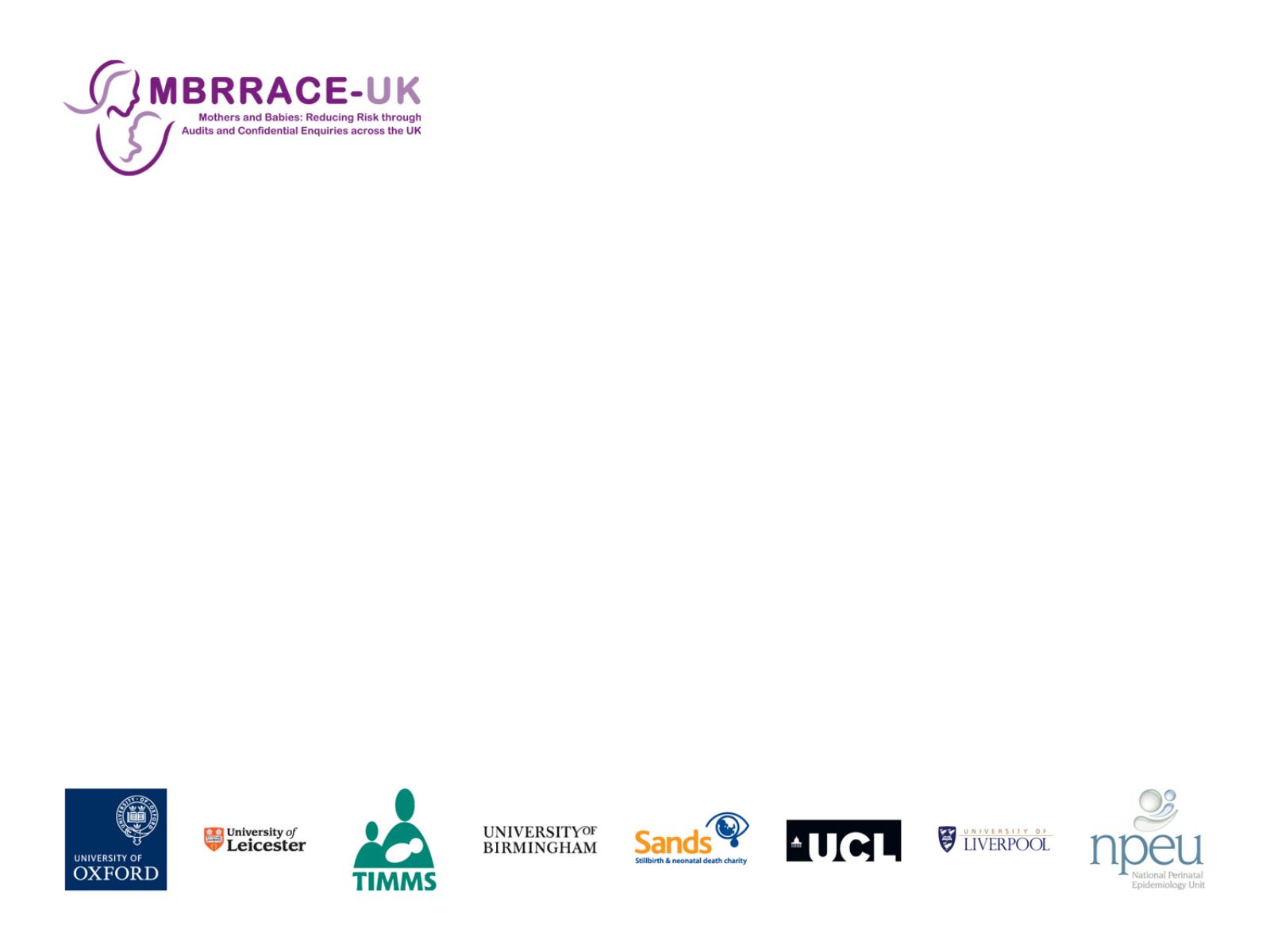